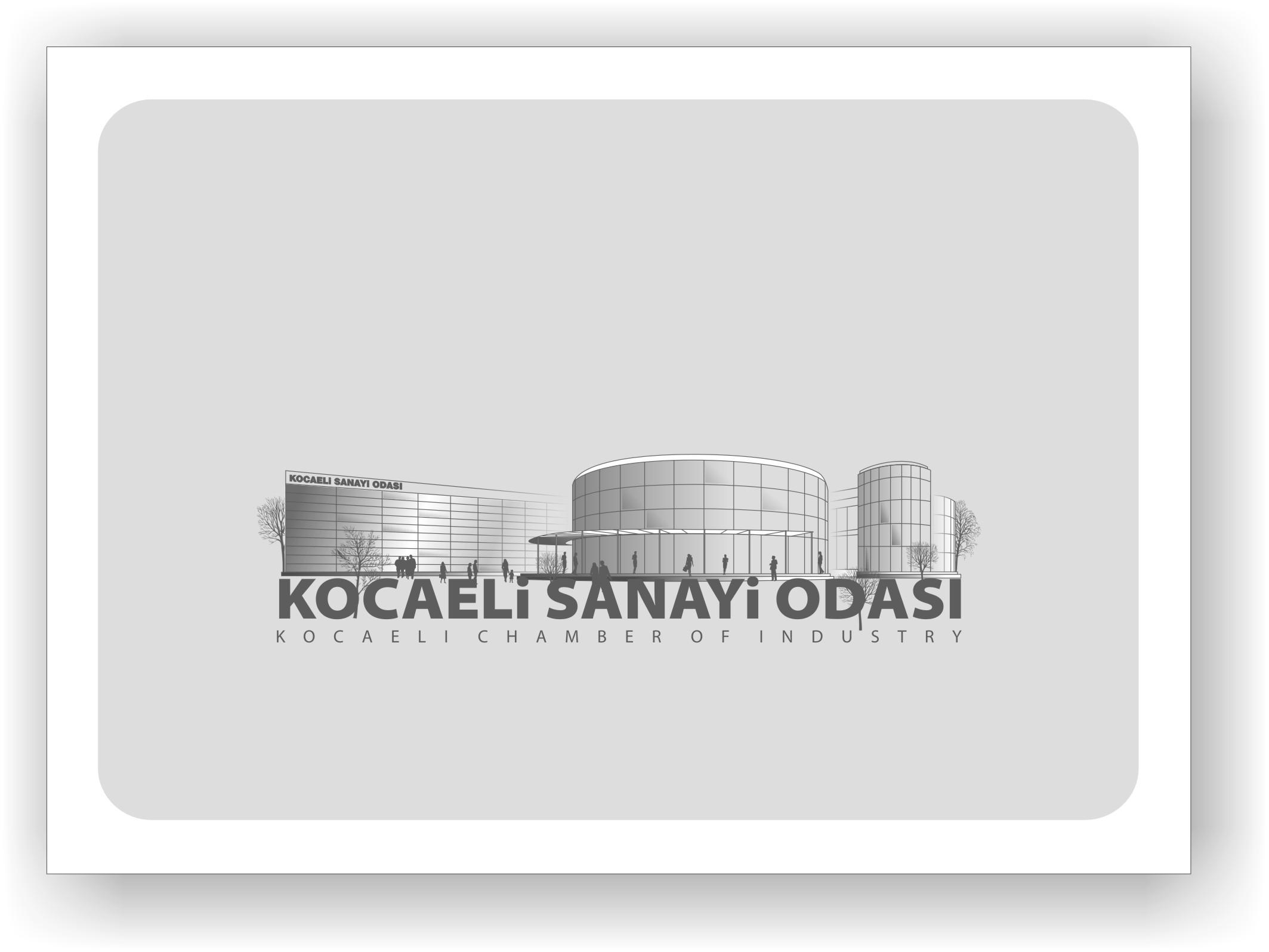 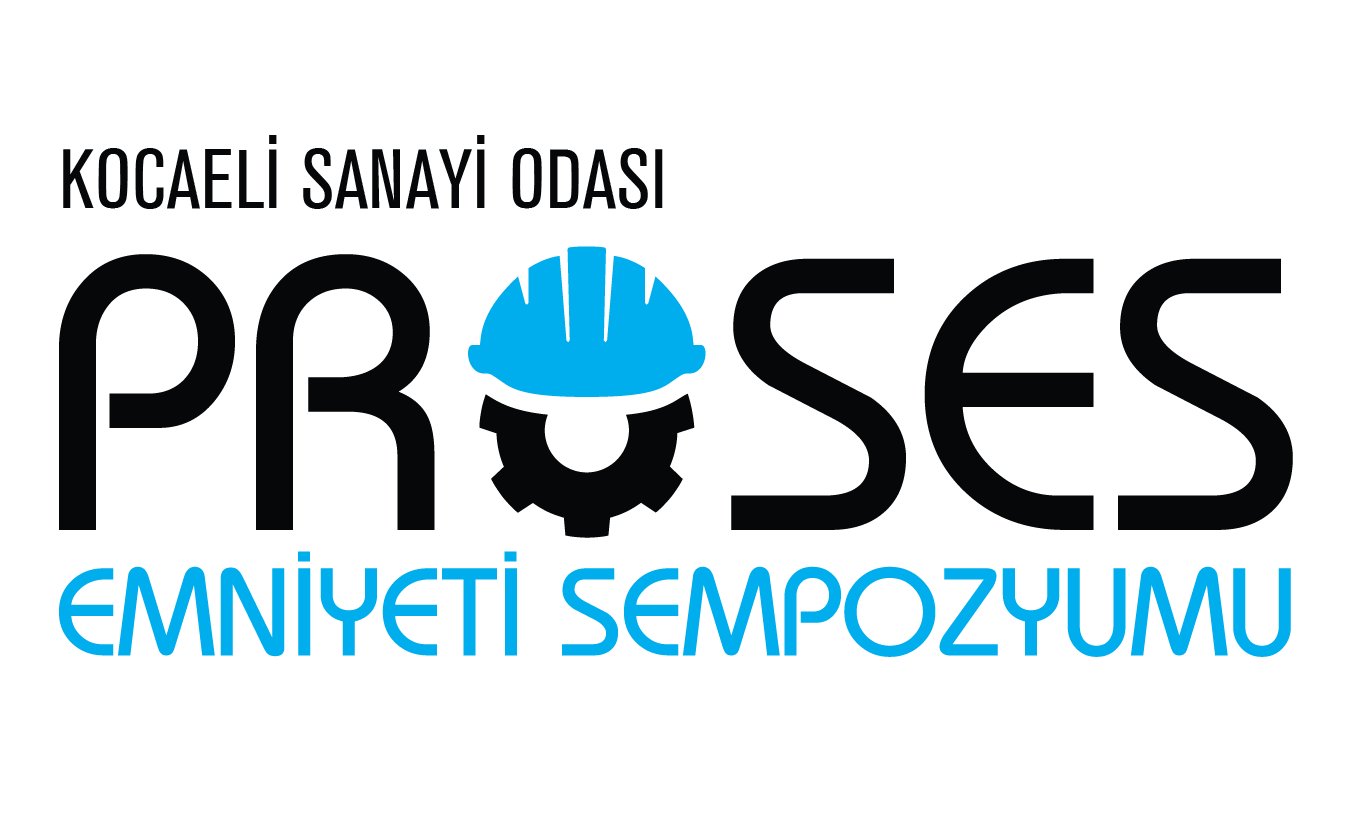 Mekanik ve Elektrikli Ekipmanlardan Oluşan Sistem ve Otomasyon Kontrol Bağlantıları
Nurettin Terzioğlu (Elk. Müh.ve Mat. Öğr.)
IEP Enerji Petrol Enstitüsü 
Teknik Koordinatör
12-13 Eylül 2023
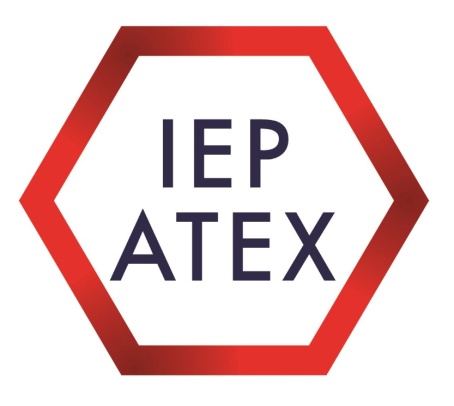 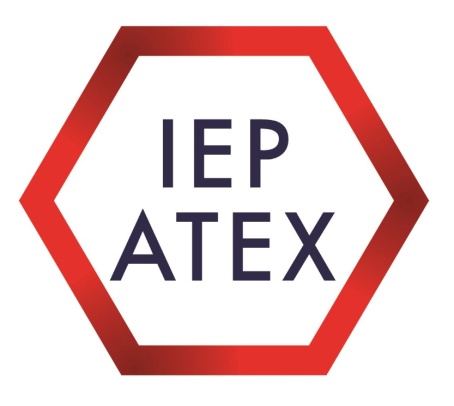 ELEKTRİKLİ /ELEKTRİKLİ OLMAYAN veya KOMPLE  EXPROOF                                                        FAN ( EN 14986 -ISO EN 80079-36 )
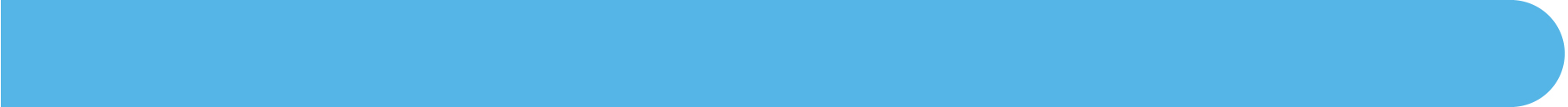 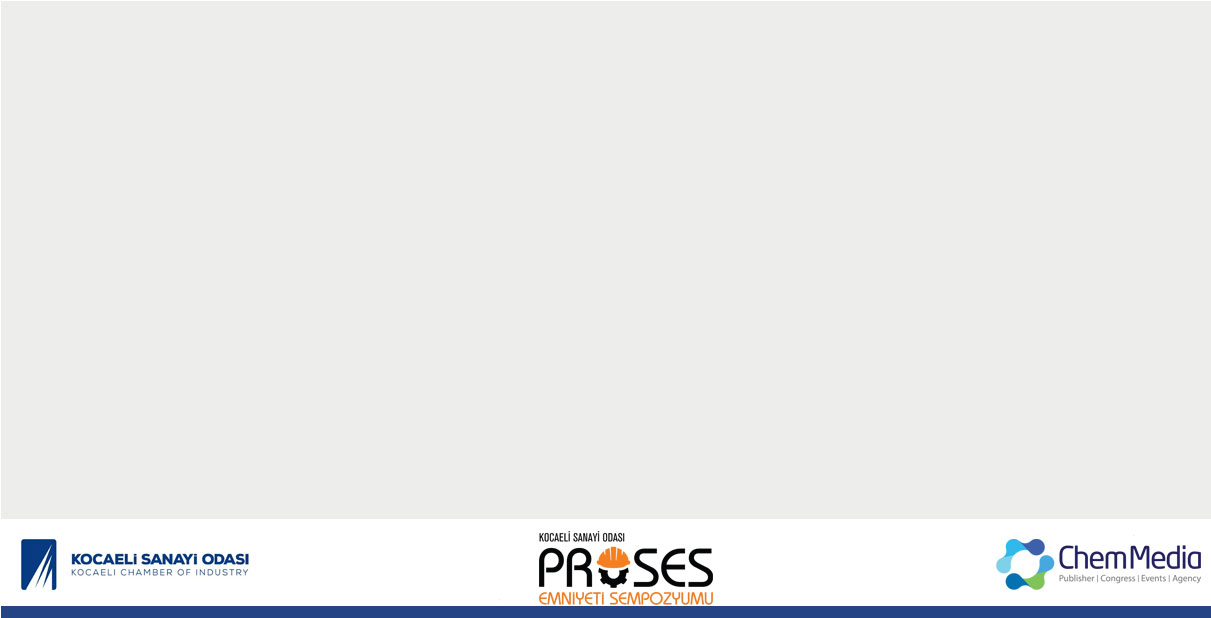 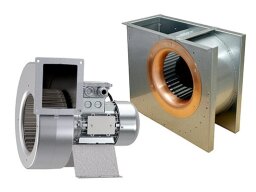 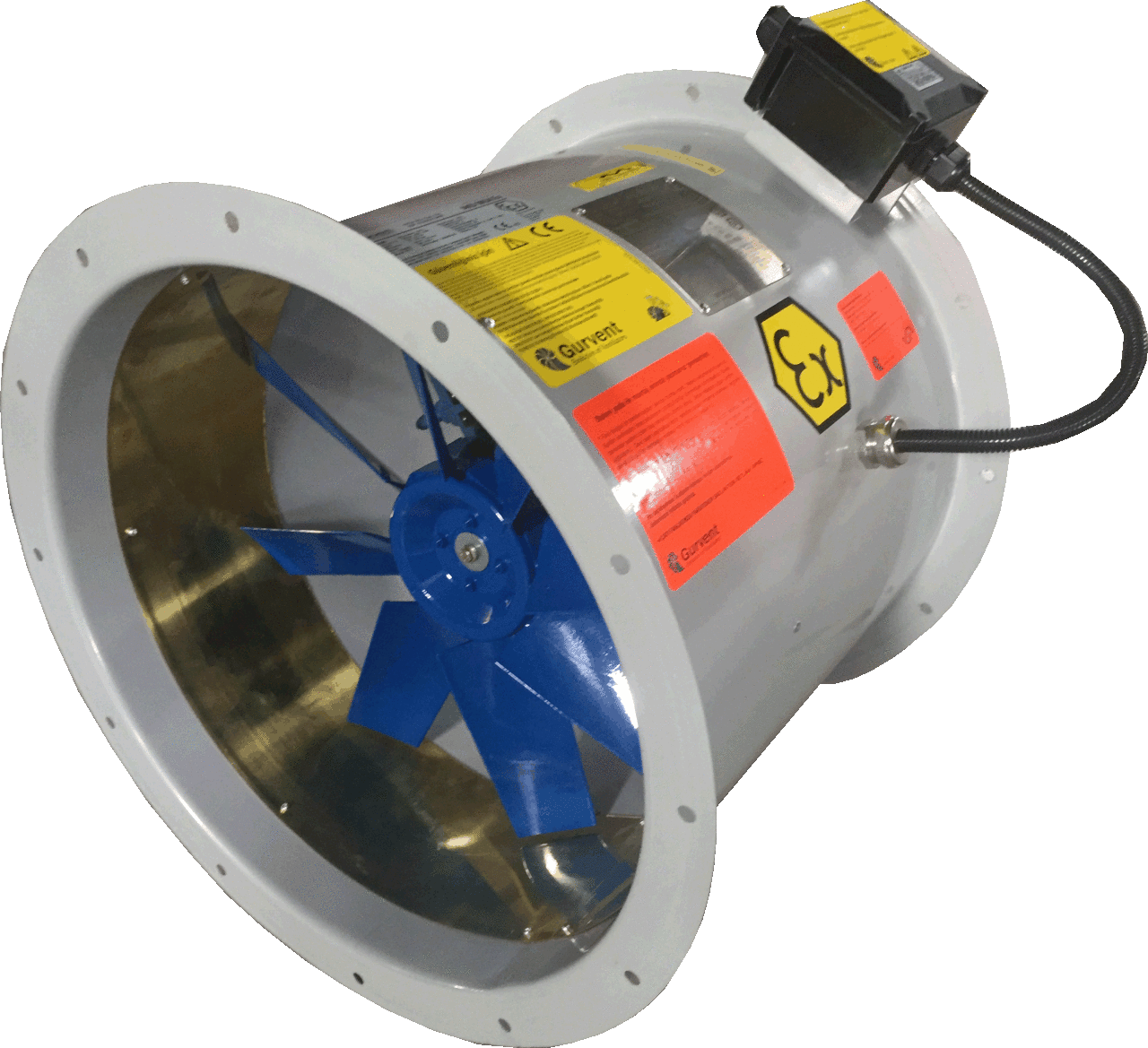 II 2G Ex h IIB T4 Gb
  II 2G Ex d/e/ib IIB T4 Gb
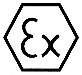 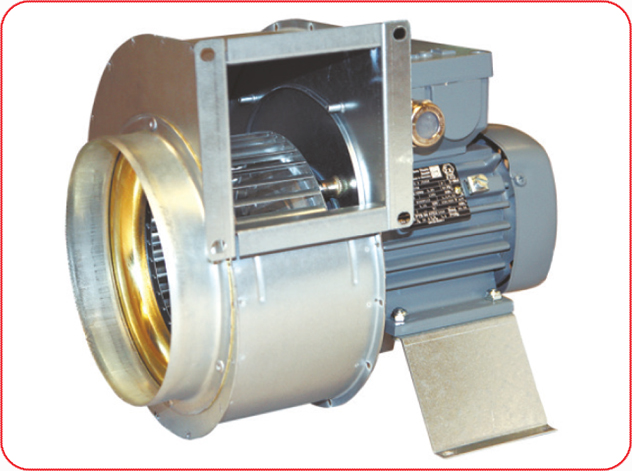 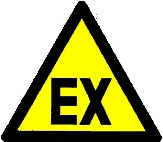 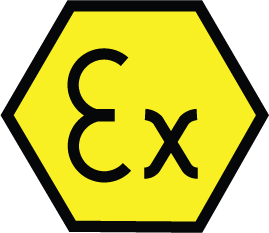 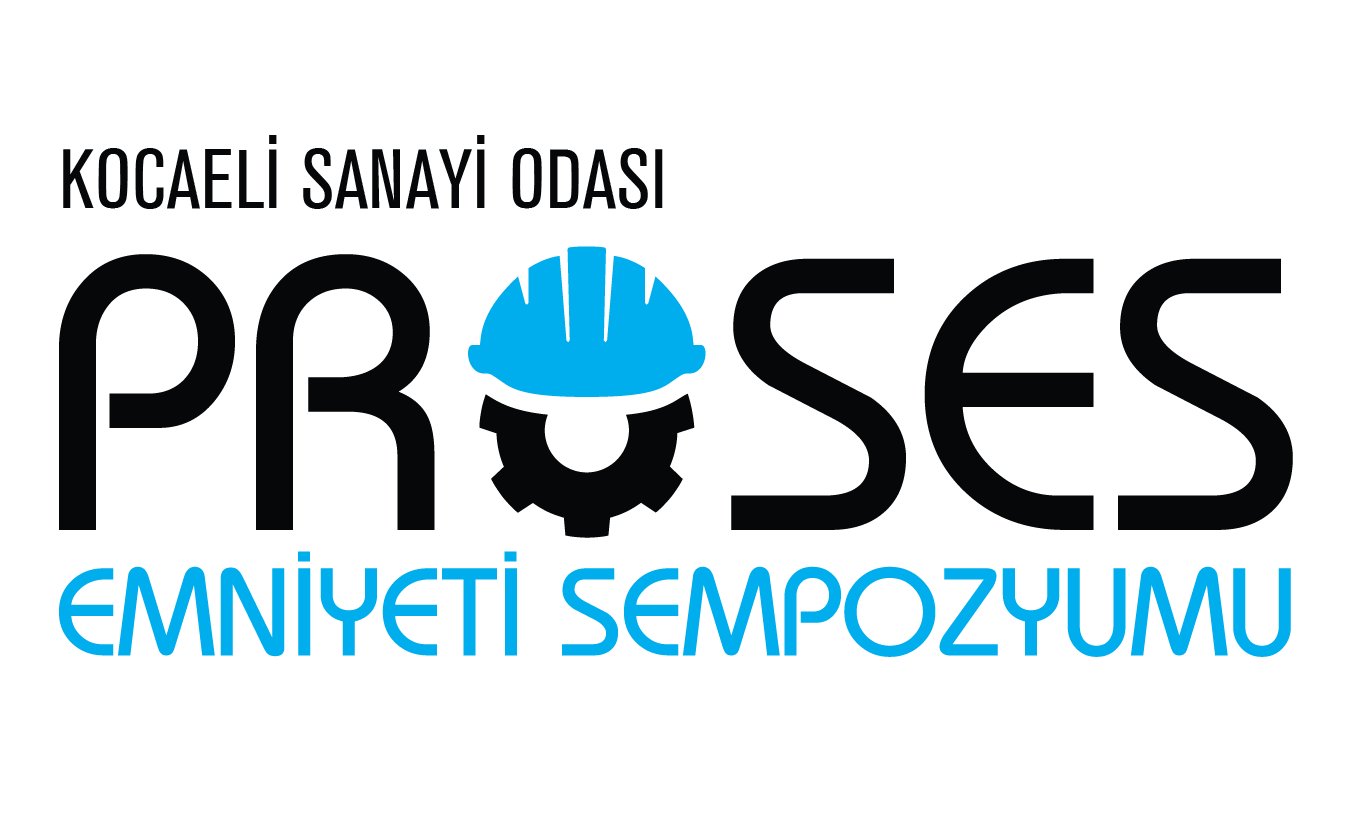 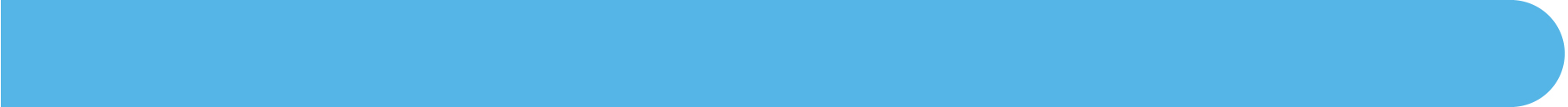 KLİMA SANTRALİ- VİNÇ- TRAFO
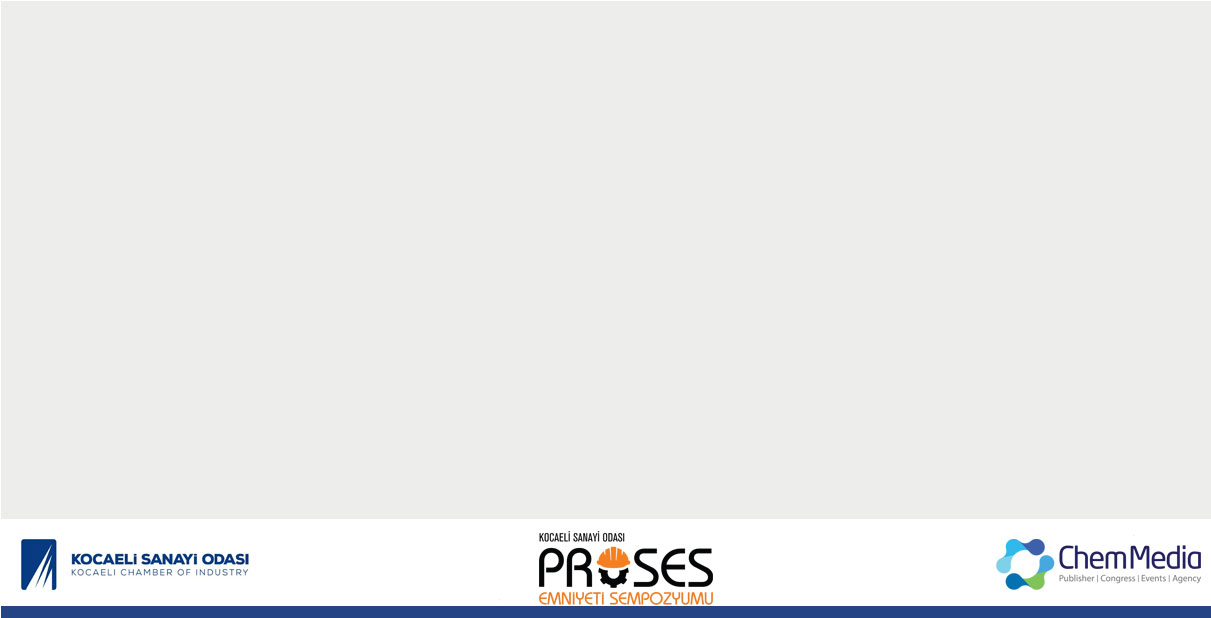 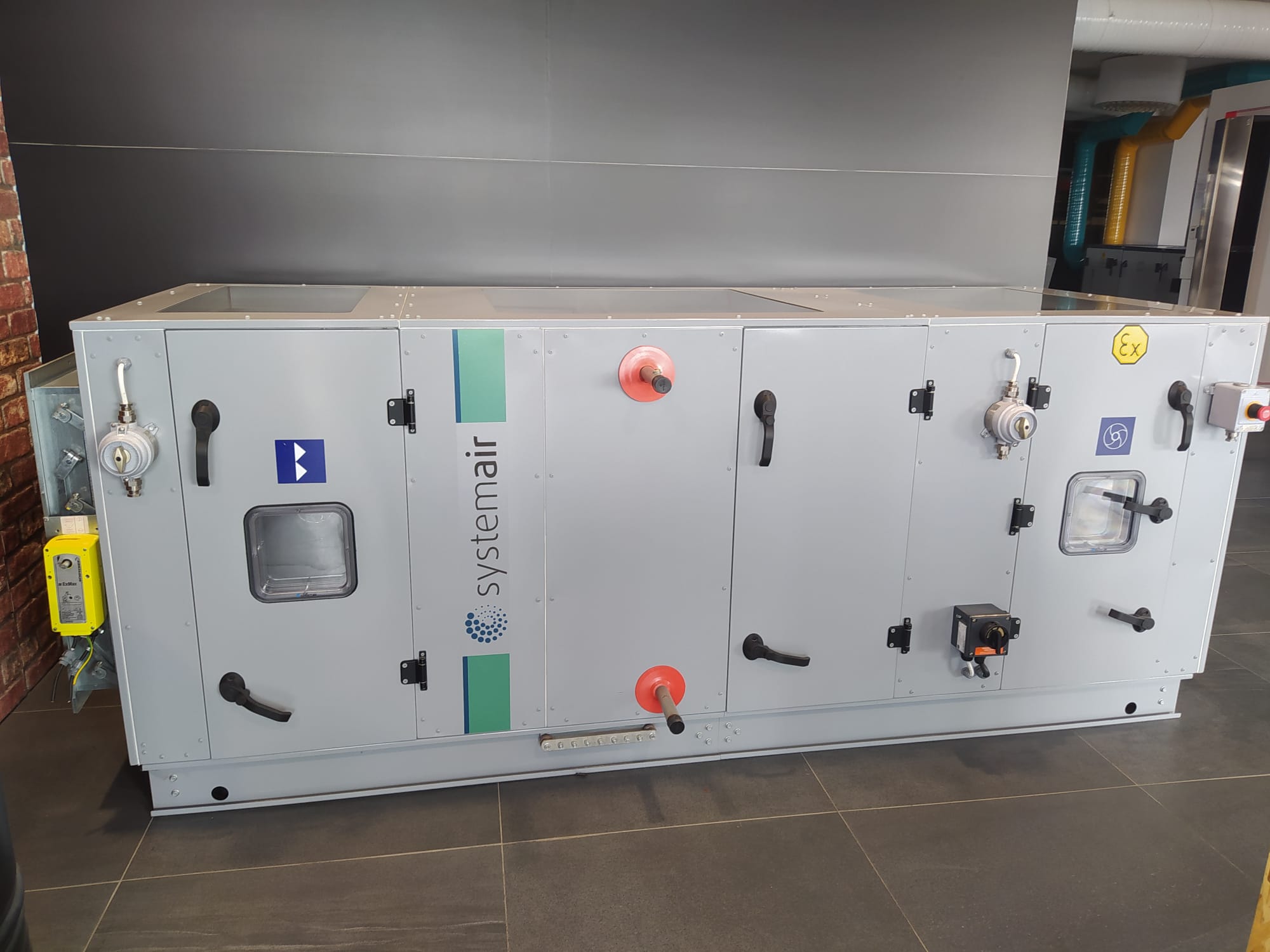 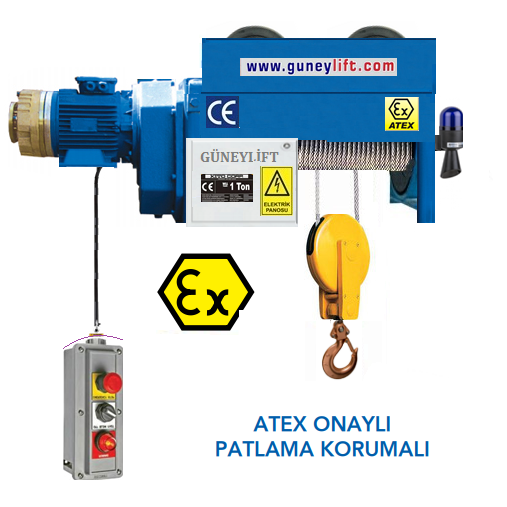 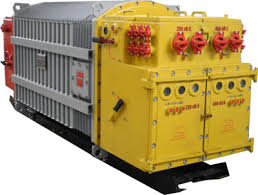 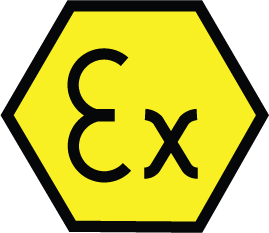 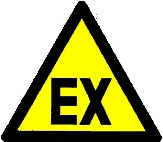 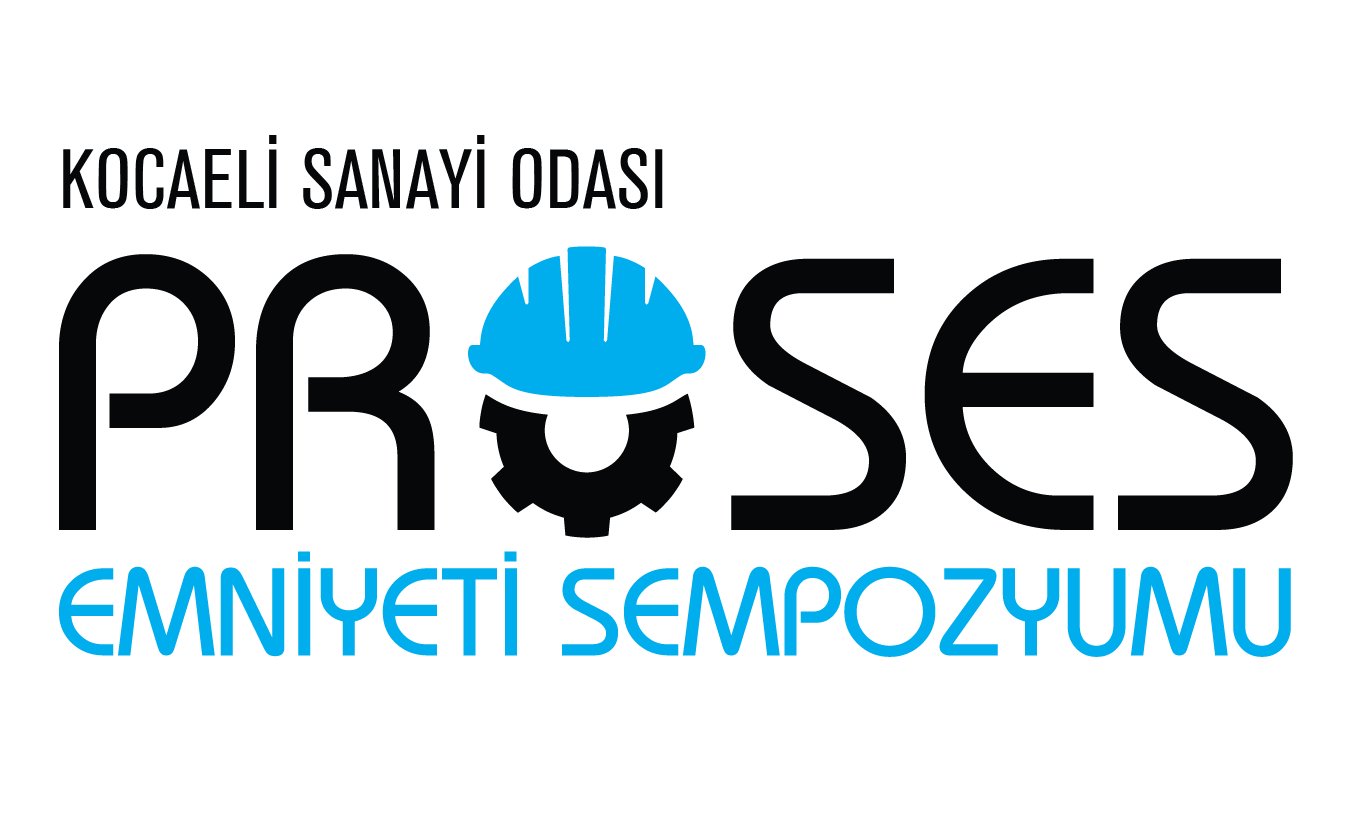 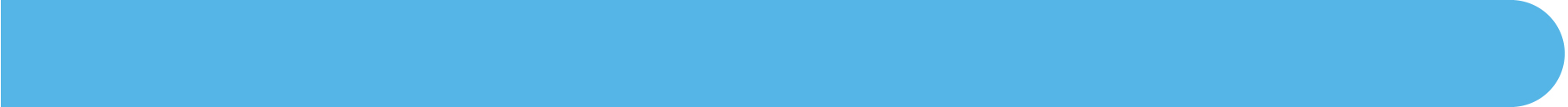 YAKIT TRANSFER SİSTEMI                                                 (Motor-Redüktör, Kaplin, Pompa)
Sistem Onayı: IEC EN 60079-14  / IEC EN 60079-46
 
1- Transfer sisteminin uygunluk onayı
2- Ekipman listesi
3- Motor, Redüktör, kaplin, Mahfazası, Pompa, Salmastra    
4- Komple sisteme ait EN 60079-46 standartına göre değerlendirme       
5- Topraklama 
6- Boya
7 Montaj Raporu ve uygunluk etiketi 
8-Yapılan revizyonların veya ilavelerin kayıt altına alınması ve onayının alınması
...............................................................................................................................................

TAG NO:…….          Zone Tanımı :………….   Bulunduğu Alan : ……………
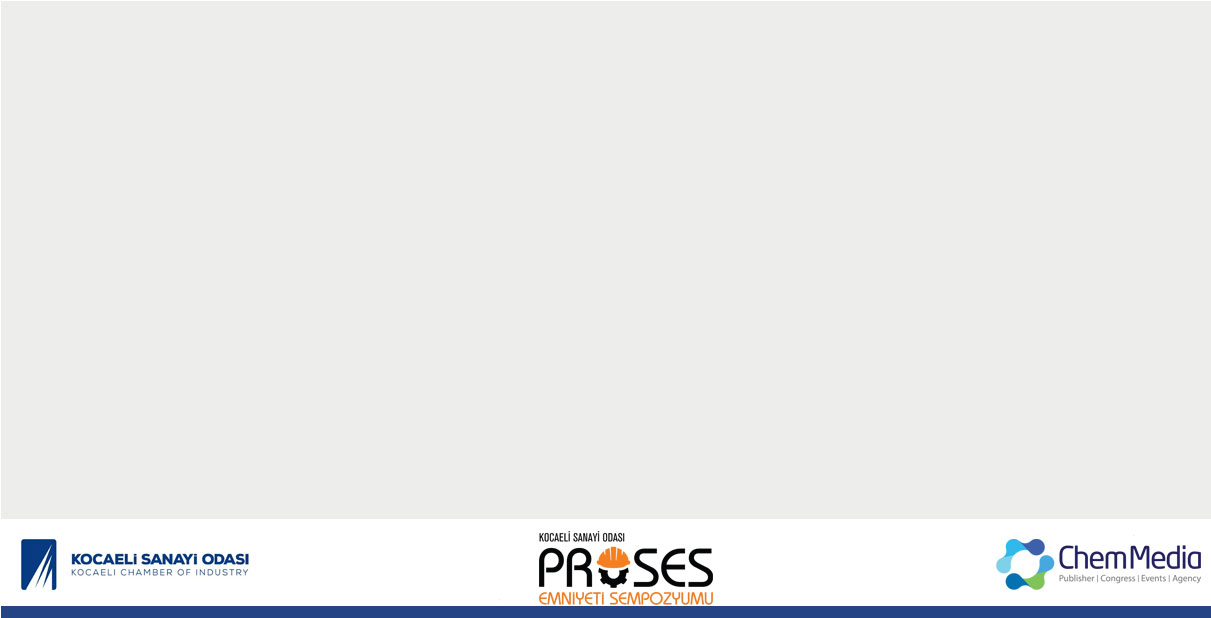 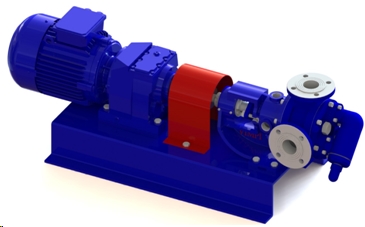 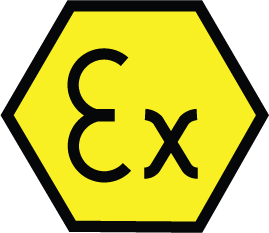 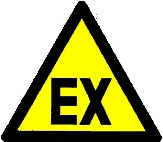 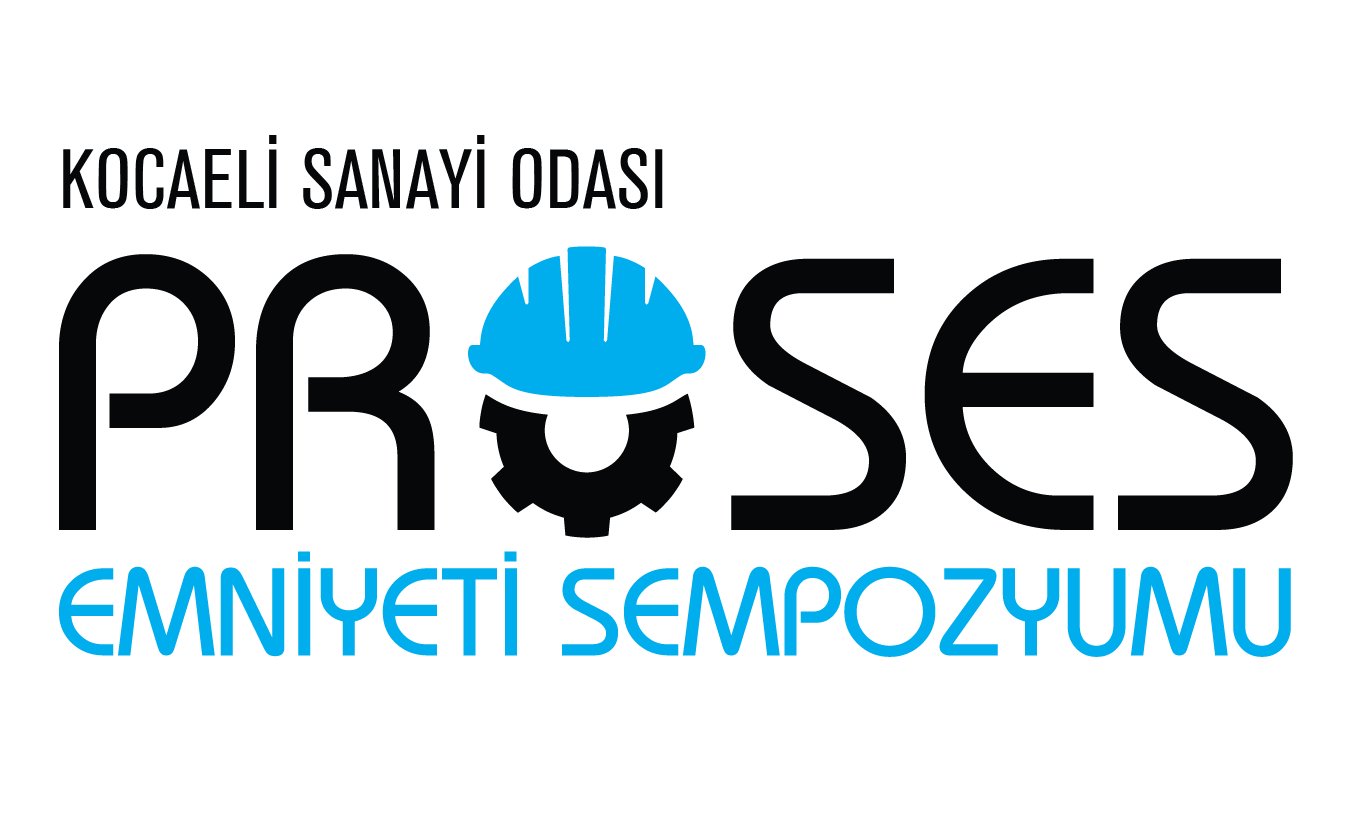 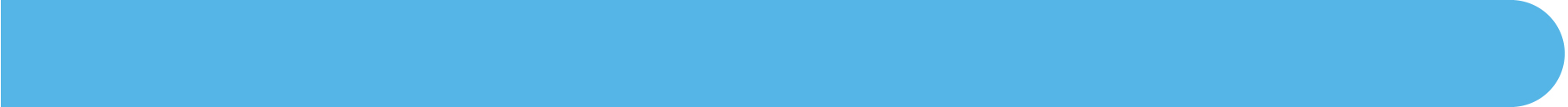 BİLEŞEN (YARI MAMUL) – TAMAMLANMIŞ EKİPMAN
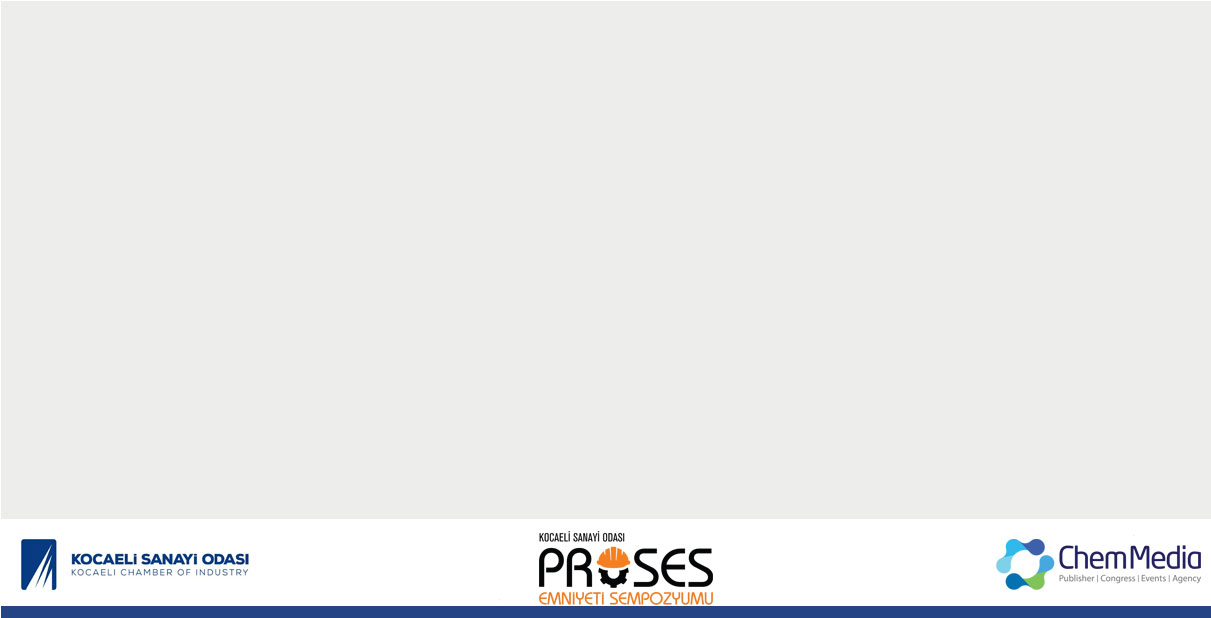 Yarı Mamul Exproof Ekipmanların uygunluğu  -Sertifikalı yarı mamul ekipmanın uygunluk incelenmesi   - Kullanılacak ortama göre uygun İç / Dış  bağlantı elemanların uygunluk seçimi    - Saha bağlantılarından önce incelenip onaylanması  İKİNCİ ONAY ETİKETİNİN MUTLAKA OLMASI
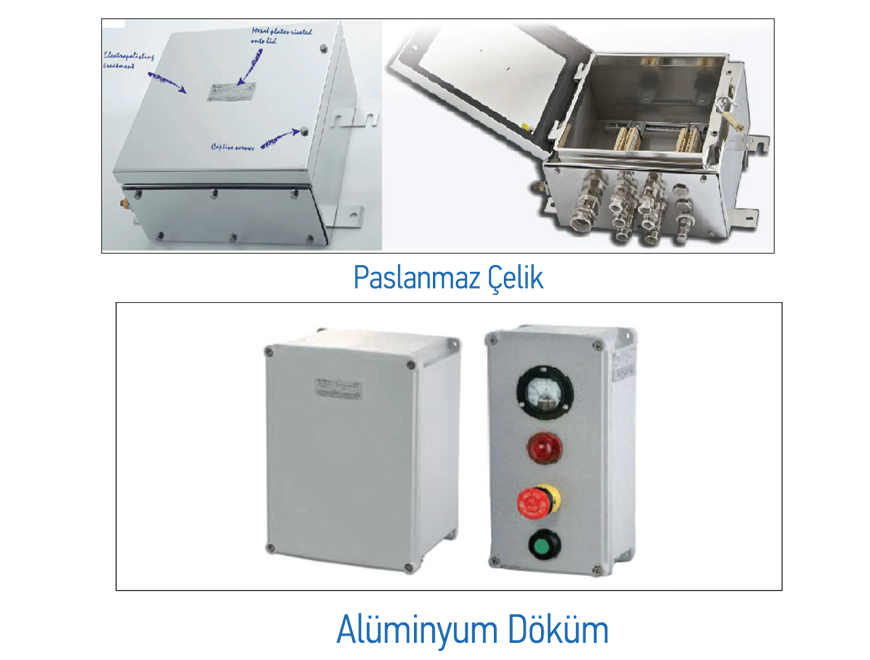 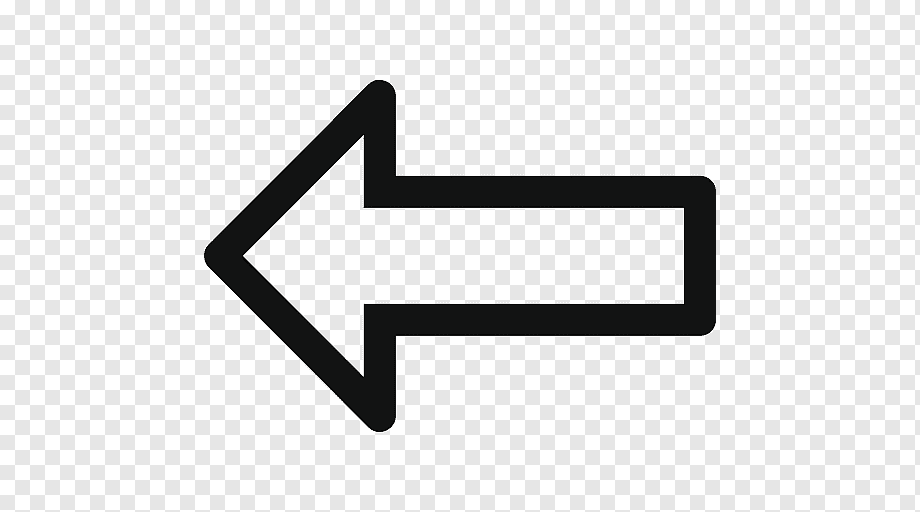 IEP  23  ATEX  012345 U
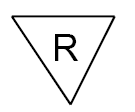 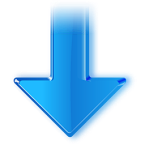 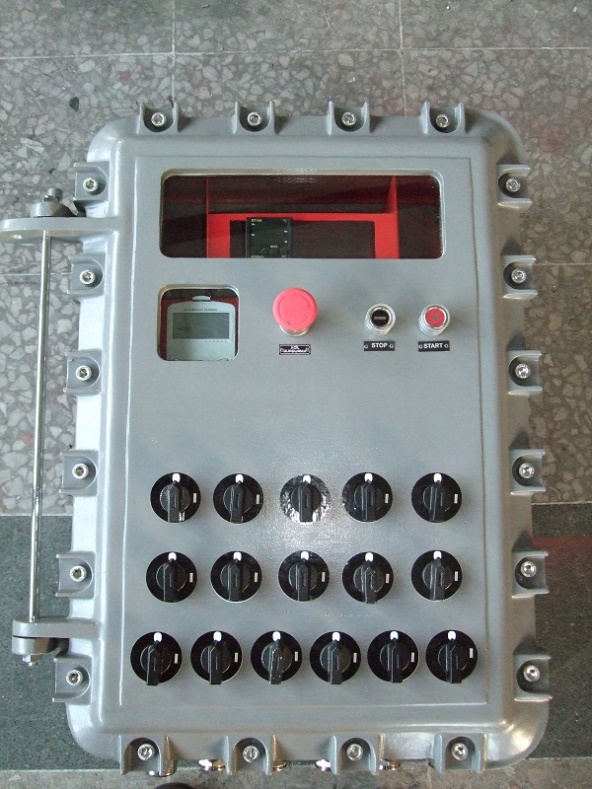 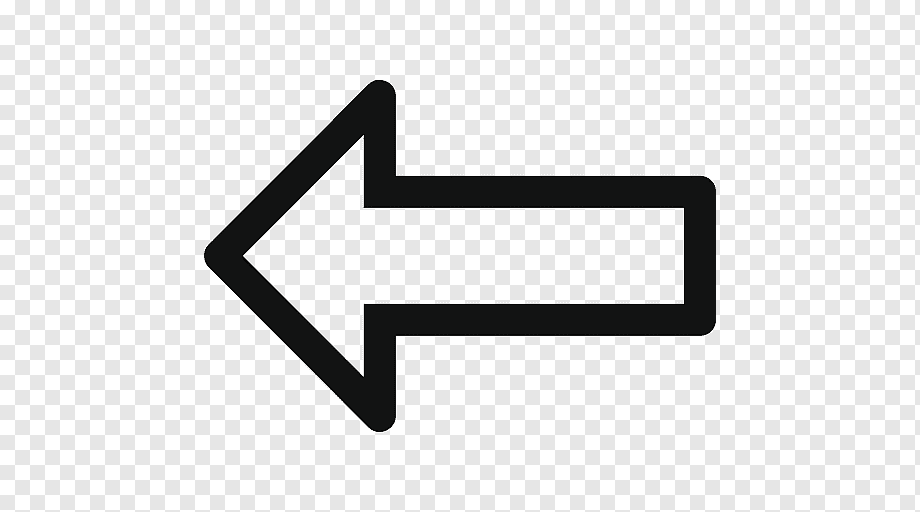 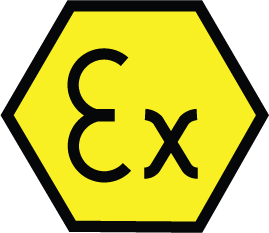 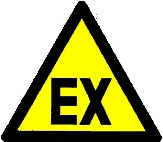 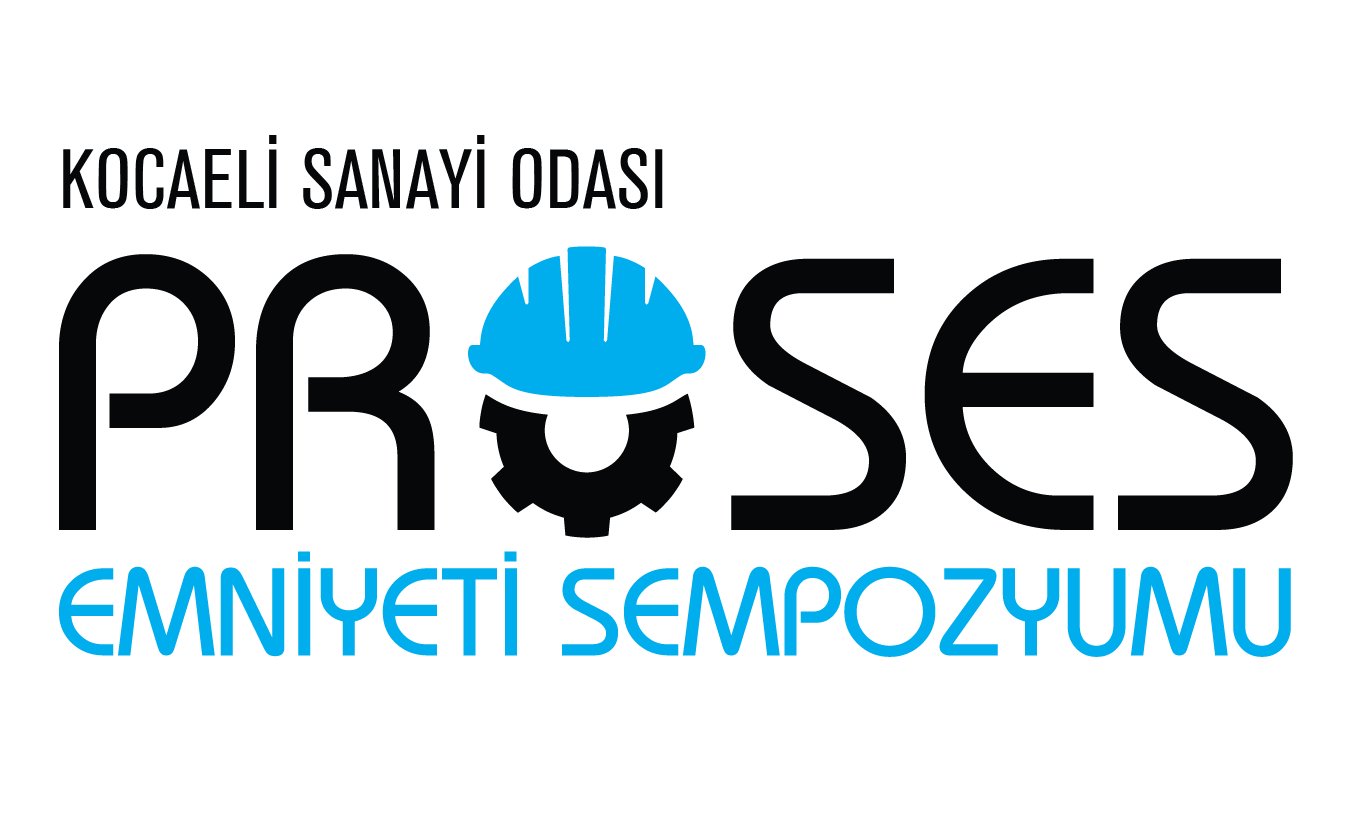 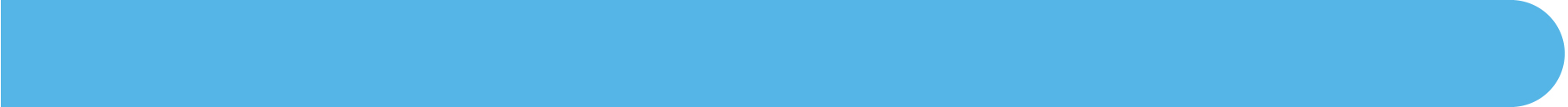 EKİPMANLARIN  SAHA MONTAJ  KONTROLU
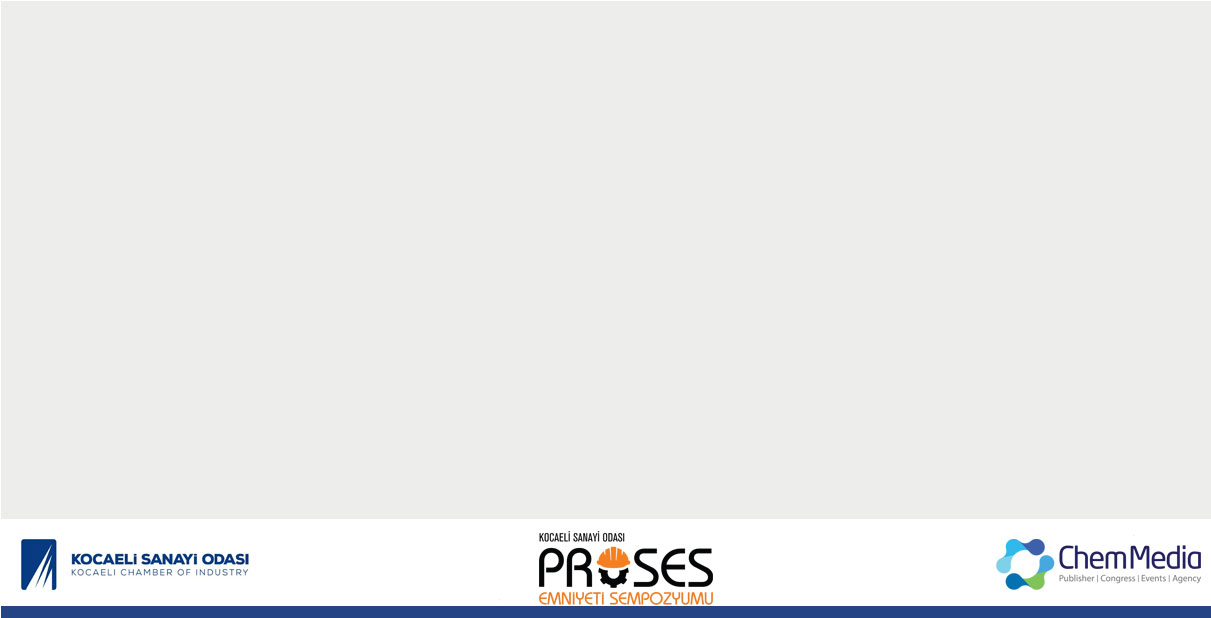 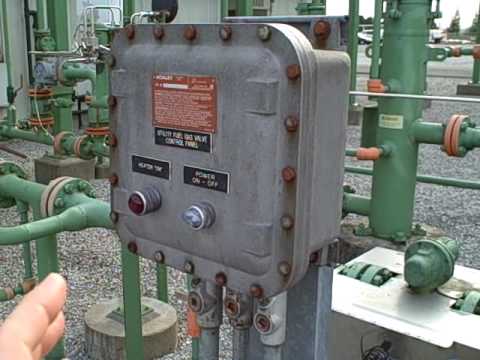 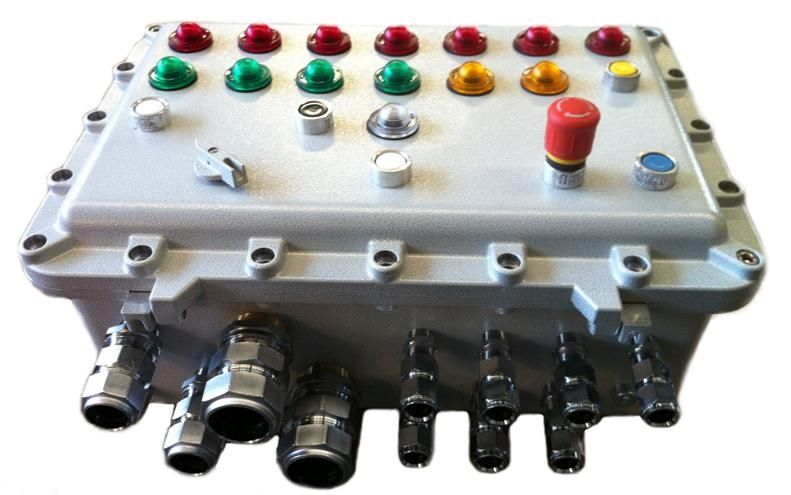 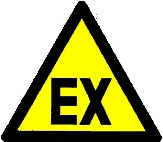 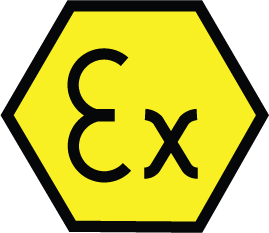 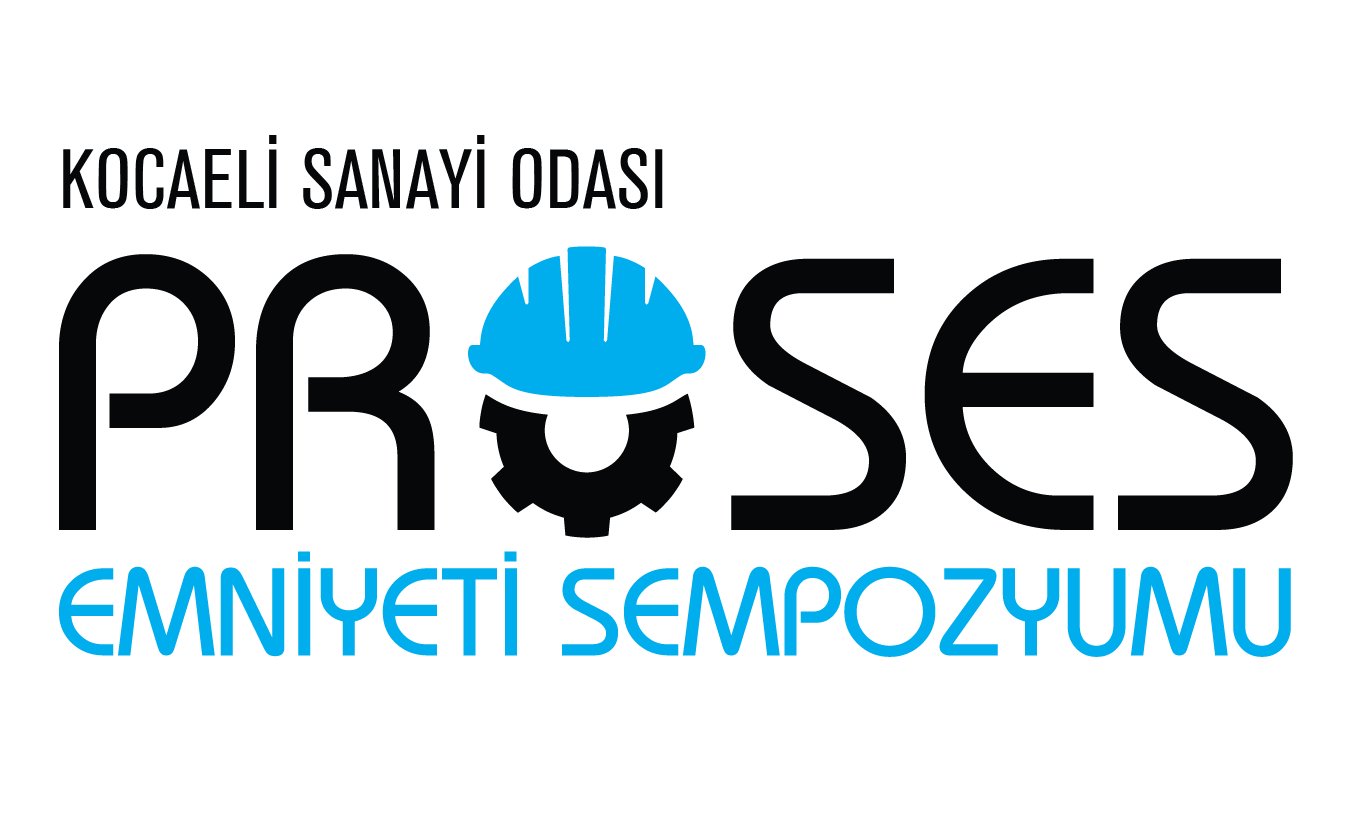 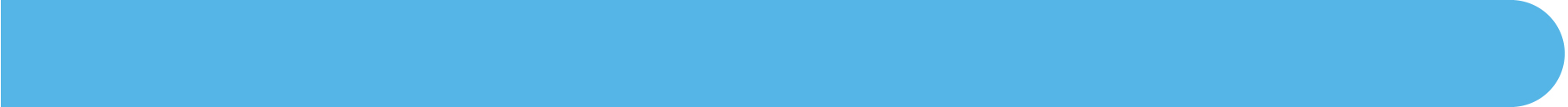 REVİZYONLAR ve 2. Cİ ETİKET
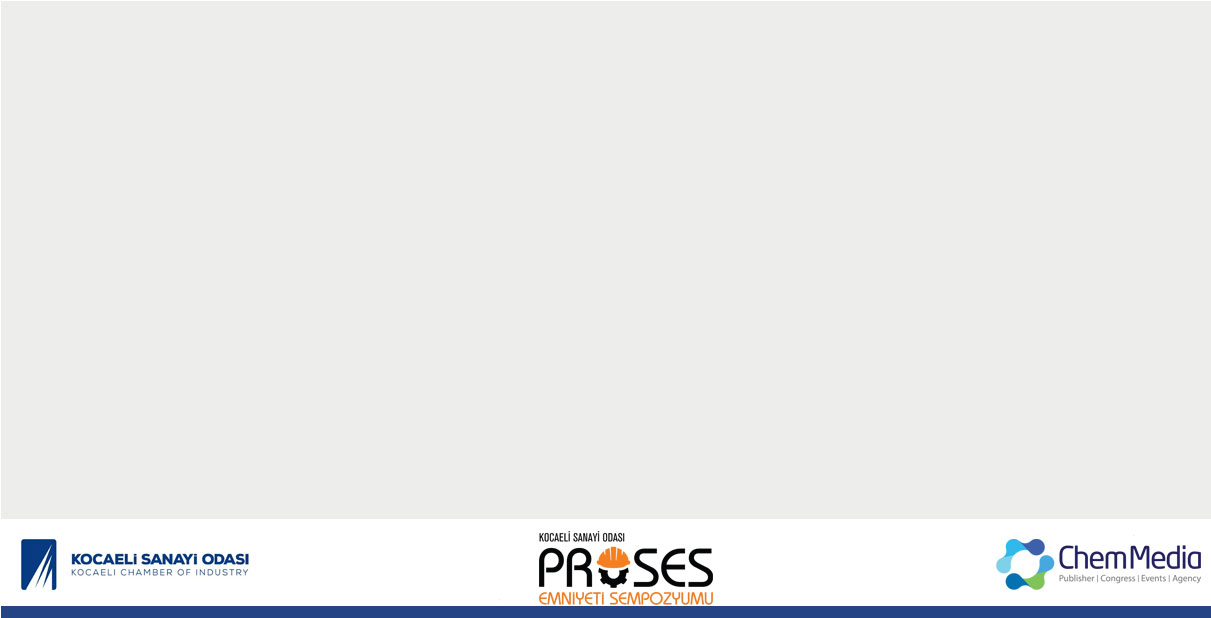 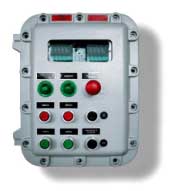 Ekipman Revizyon Problemleri  -  REVİZYON ONAY ETİKETİ  ???
 


                                          II 2G Ex db IIC T4 Gb      230 V 30 A ,  Ta ( -30 ; + 55 )  ,   IP 65
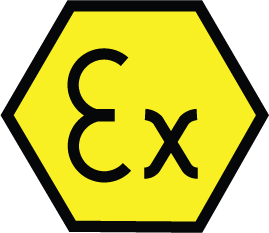 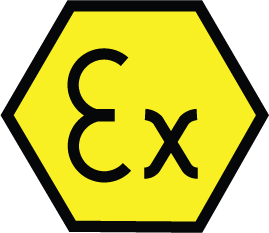 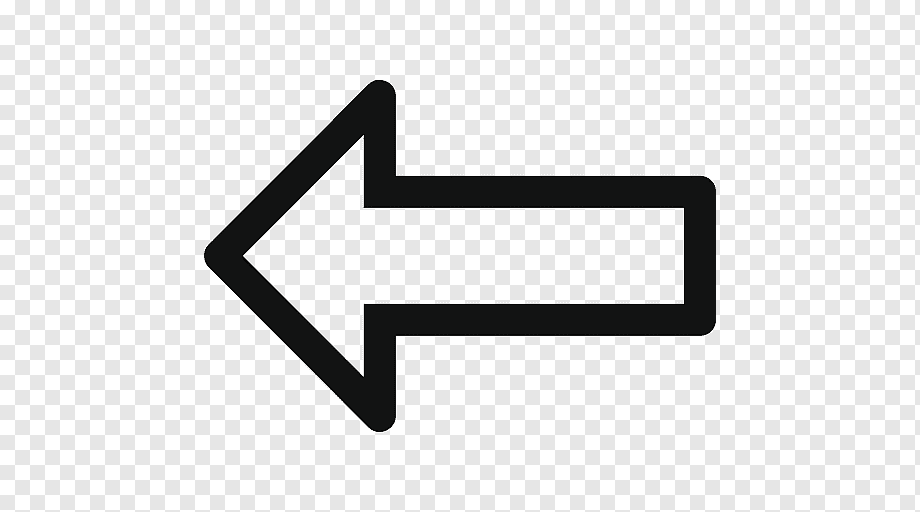 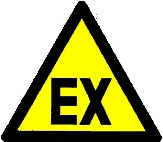 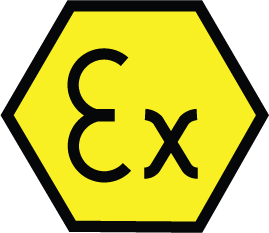 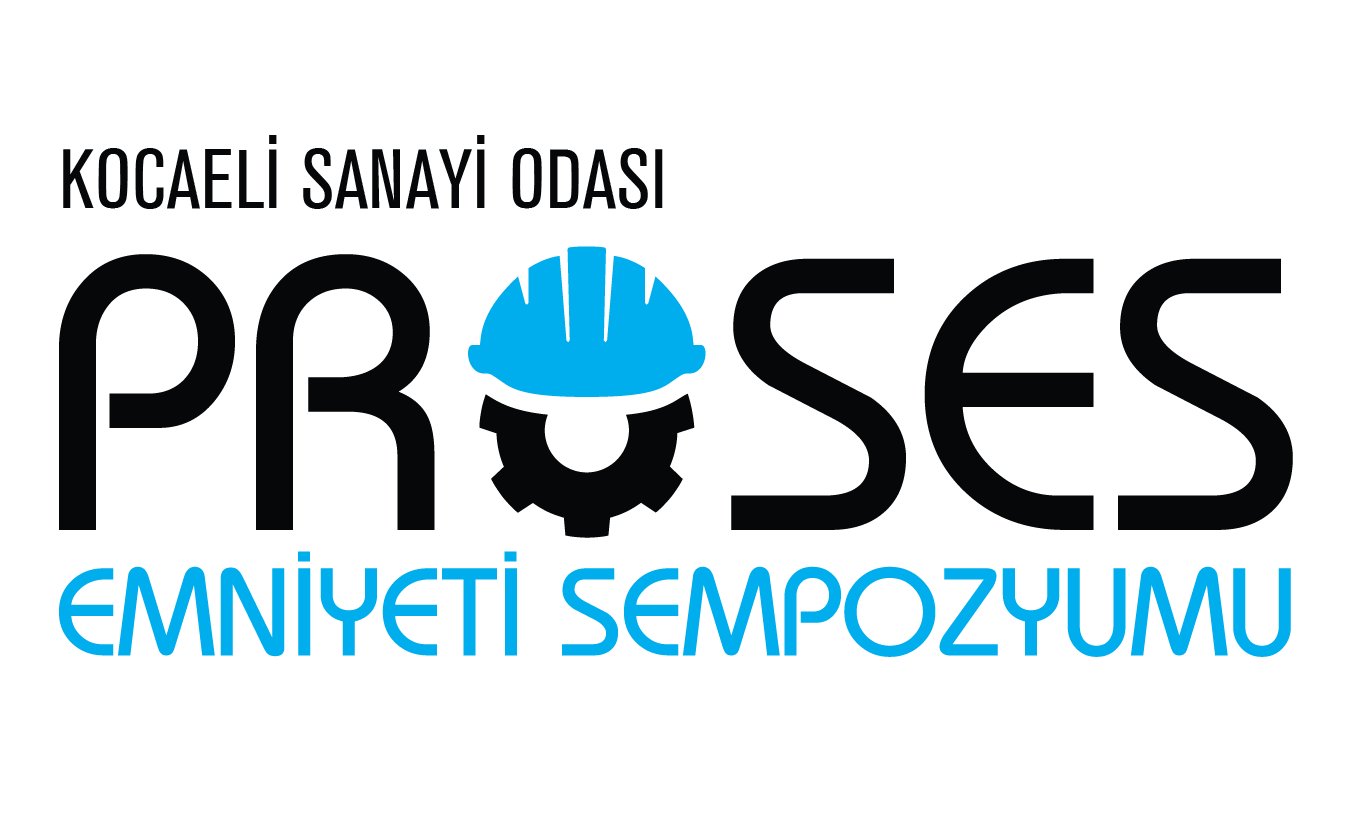 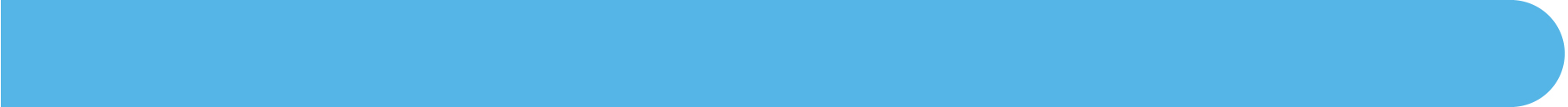 İLK MUAYENE VE PERİYODİK MUAYENE / REVİZYONLARIN DEĞERLENDİRME
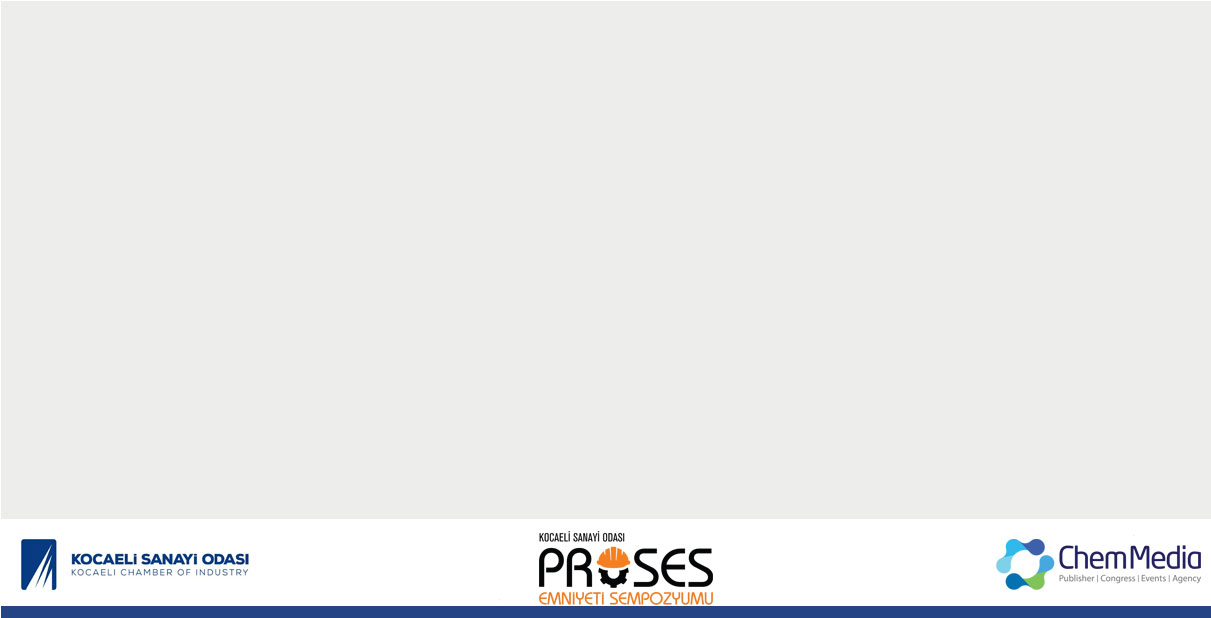 İLK ve PERİYODİK DENETİMLER
IEC EN 60079-17  : Elektrikli cihazlar - Patlayıcı ortamlarda kullanılan Bölüm 17: periyodik muayene bakım

 A- GÖZLE MUAYENE   (İşletme Şartları)
                                B- YAKIN MUAYENE    (Duruşlarda – Güvenlik Önlemleri)
                                 C- DETAYLI MUAYENE ( Laboratuvar –Onaylı Onarım yeri )

İLK MUAYENE VE PERİYODİK MUAYENELERDE 
??? REVİZYONLARIN / DEĞİŞİMLERİN İNCELENMESİ ???
?? IEC EN 60079-19 ??
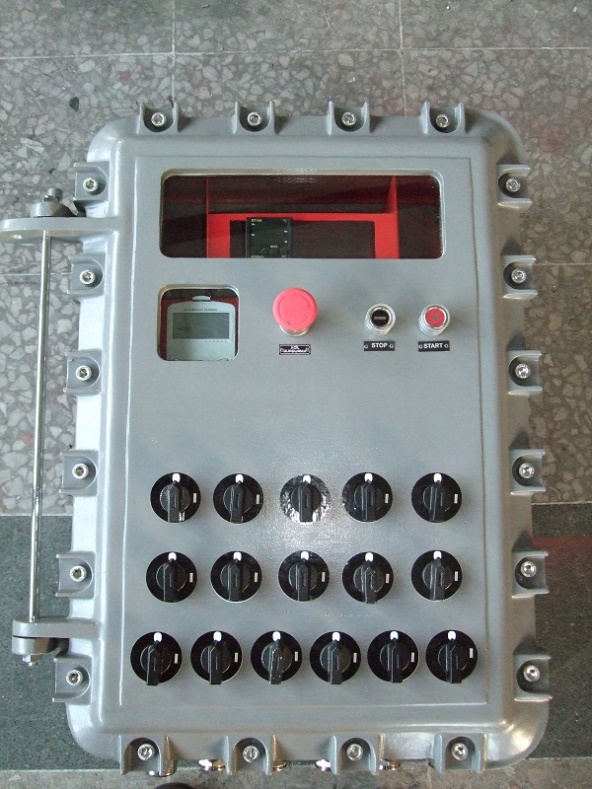 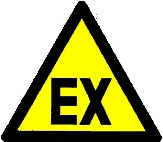 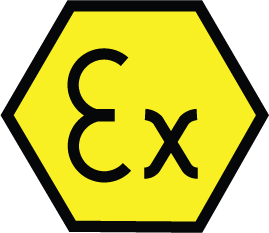 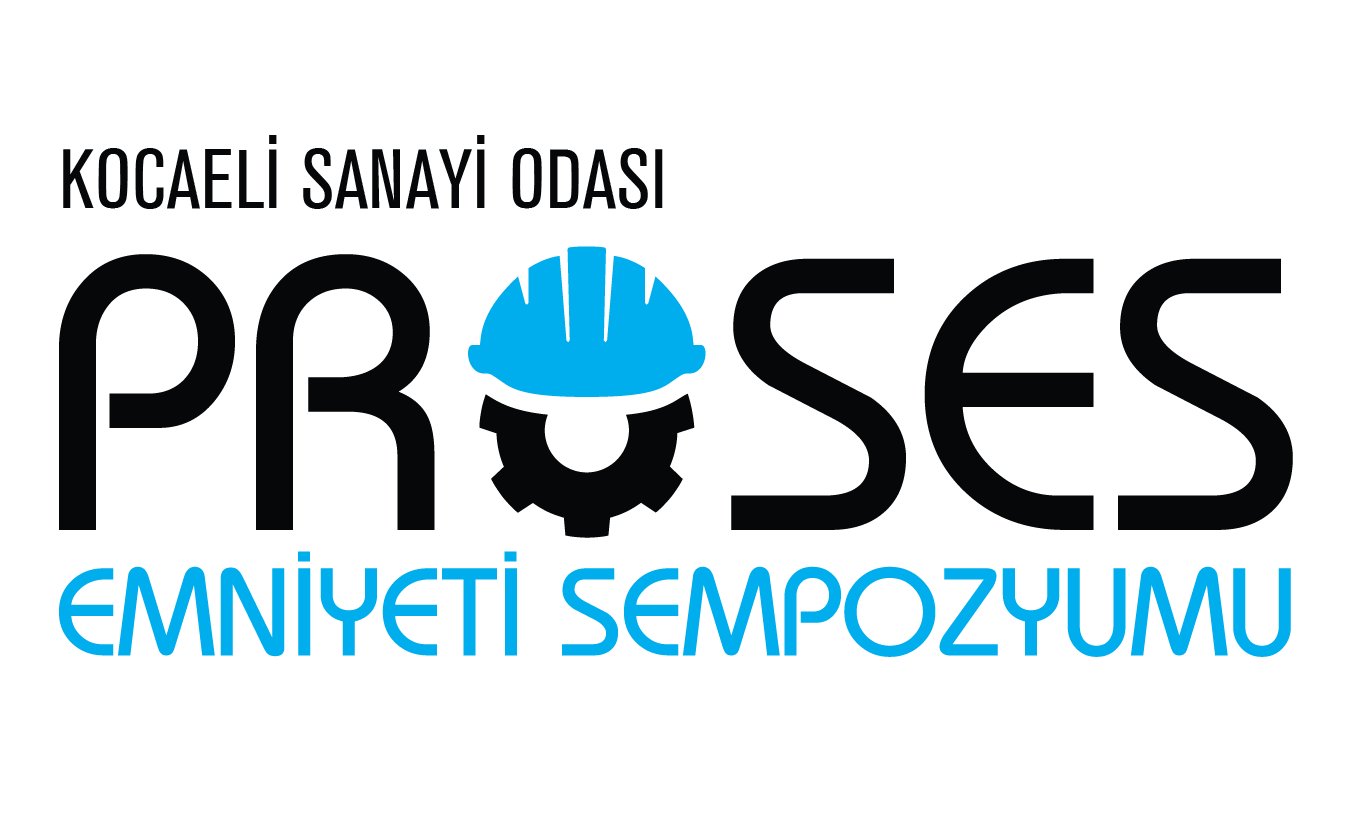 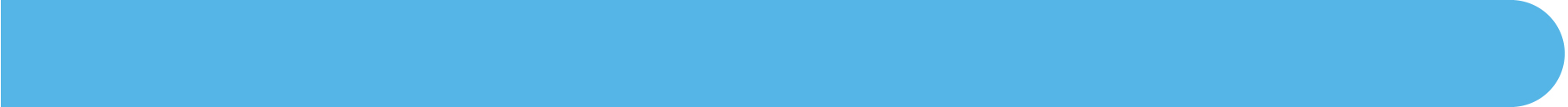 AKARYAKIT DİSPENSER EKİPMAN DEĞERLENDİRİLMESİ /REVİZYON
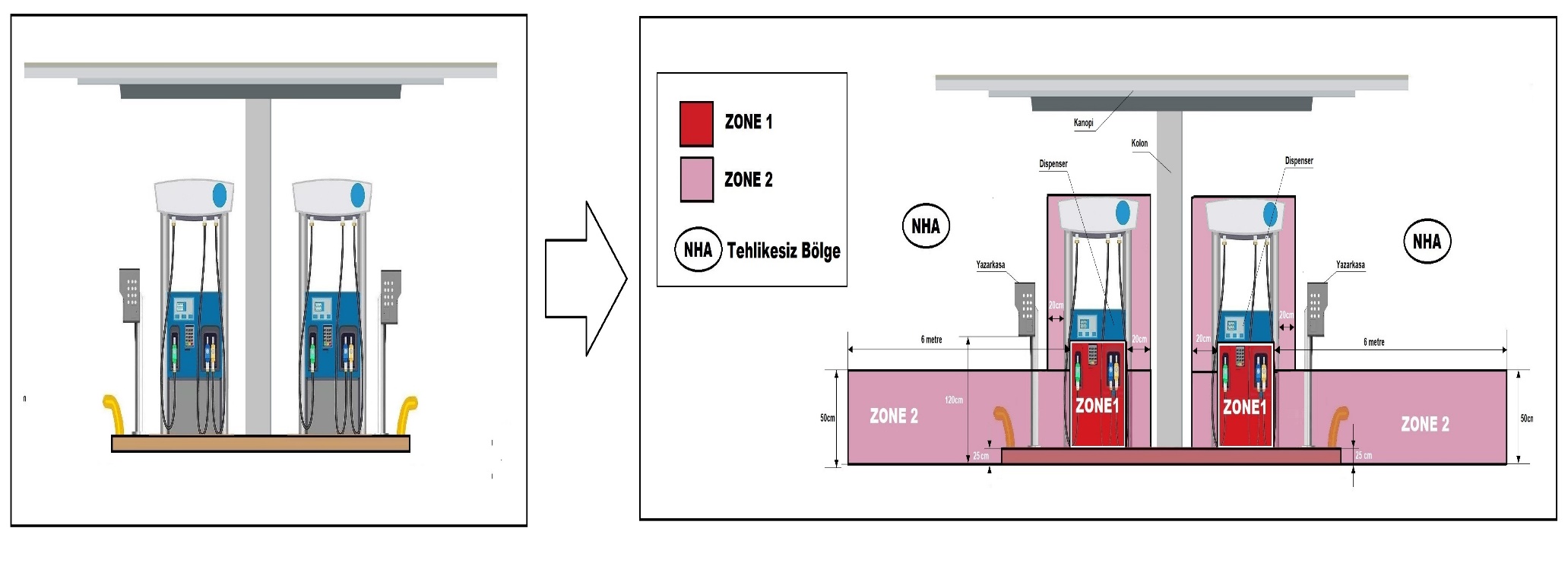 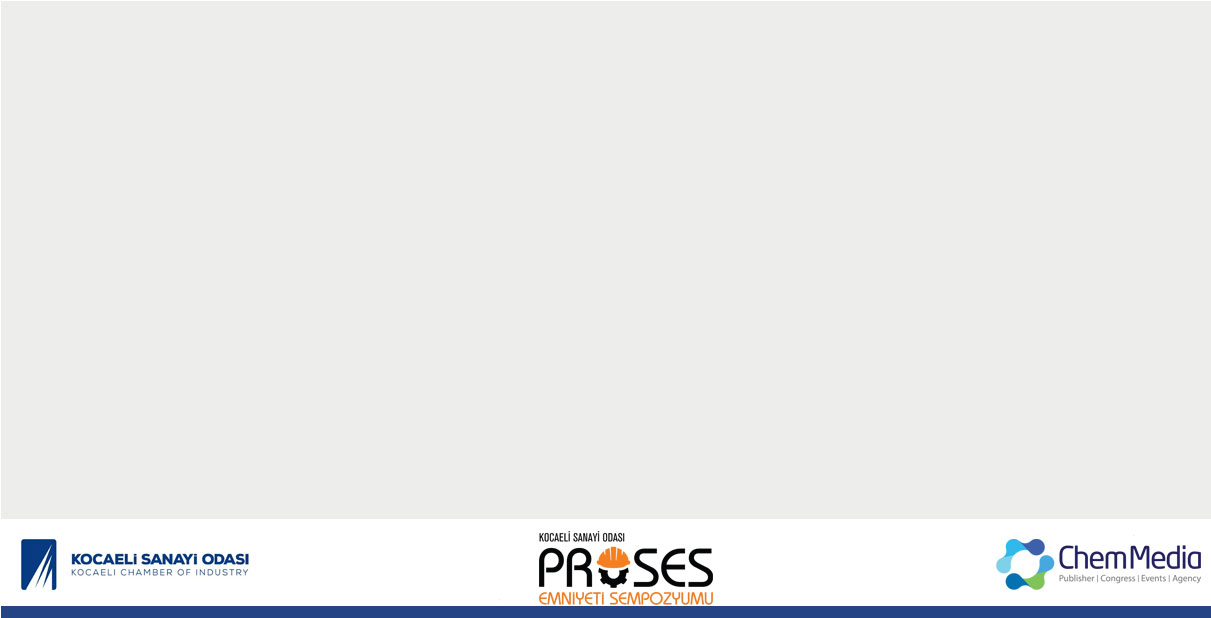 Sistem Onayı:  IEC EN 60079-46
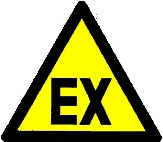 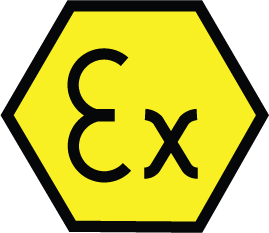 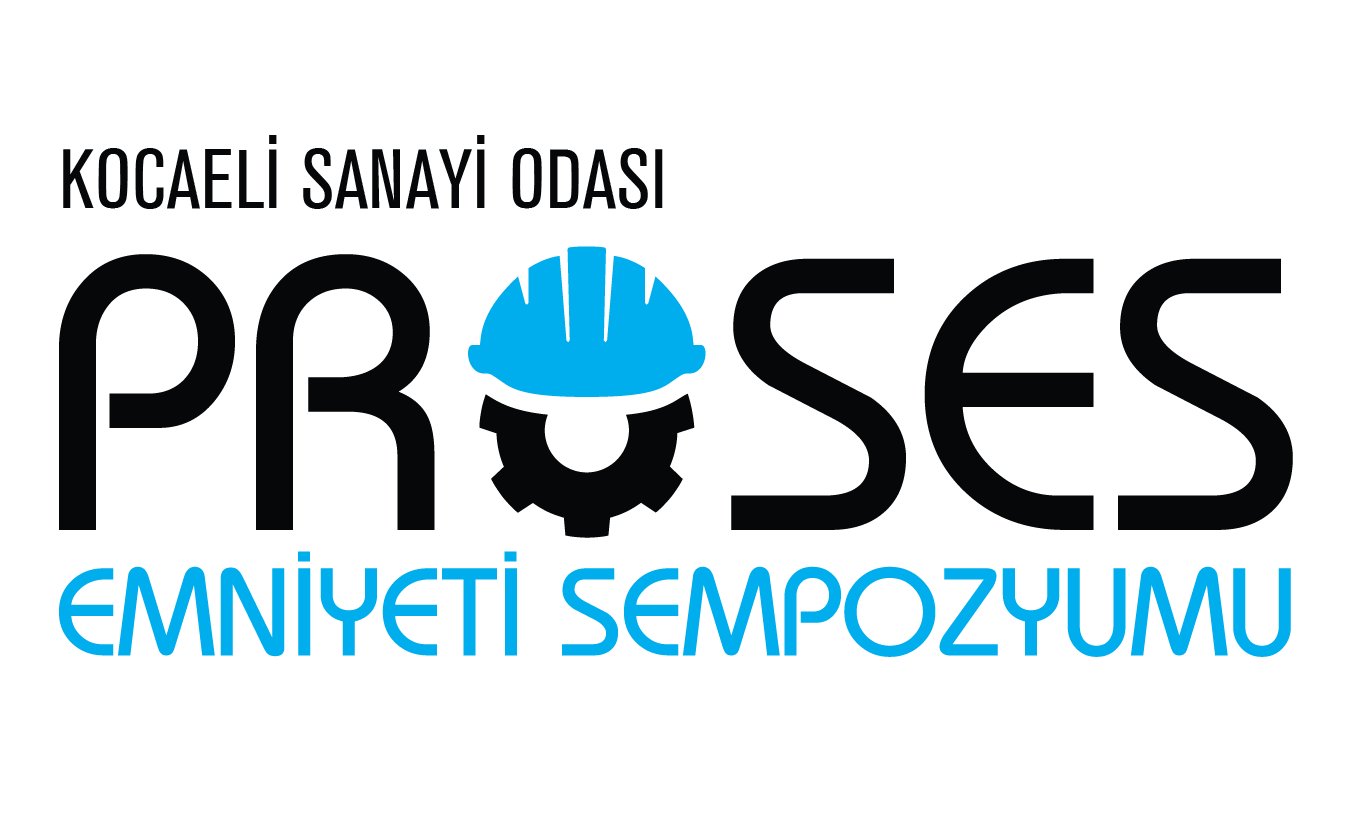 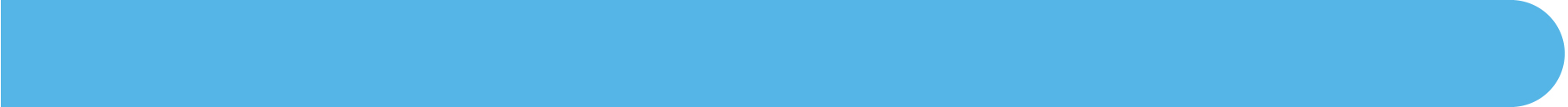 MAKİNA  KONTROL KUTULARI
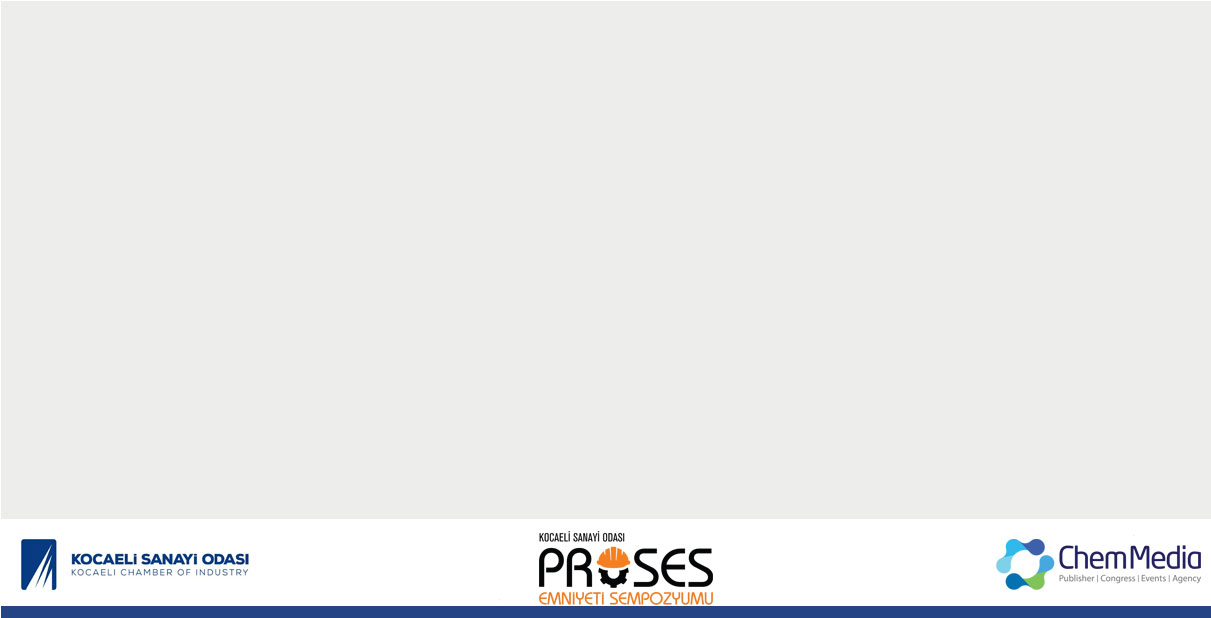 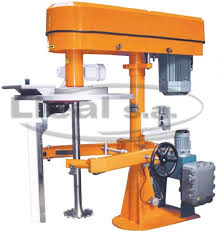 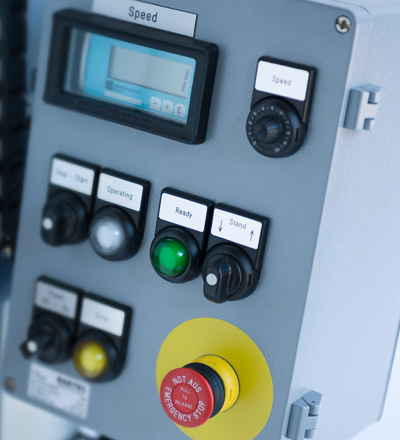 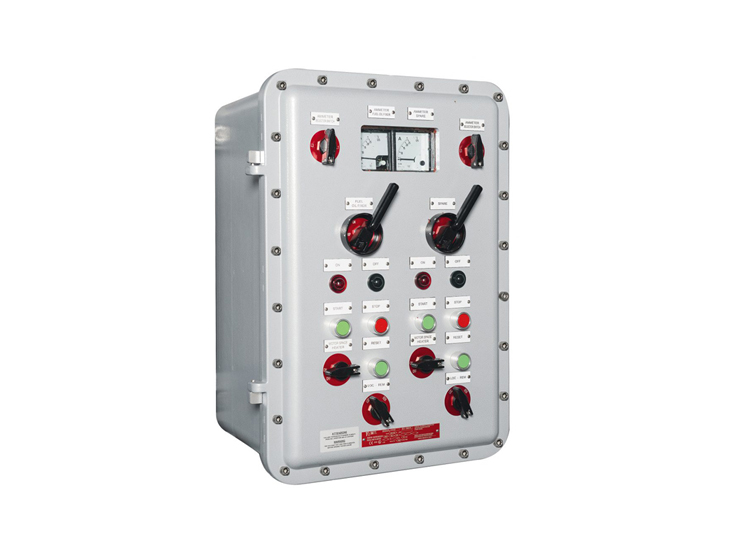 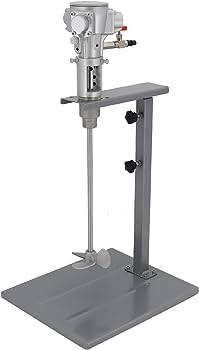 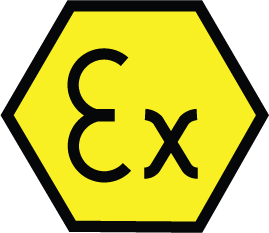 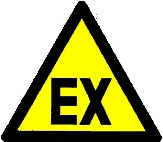 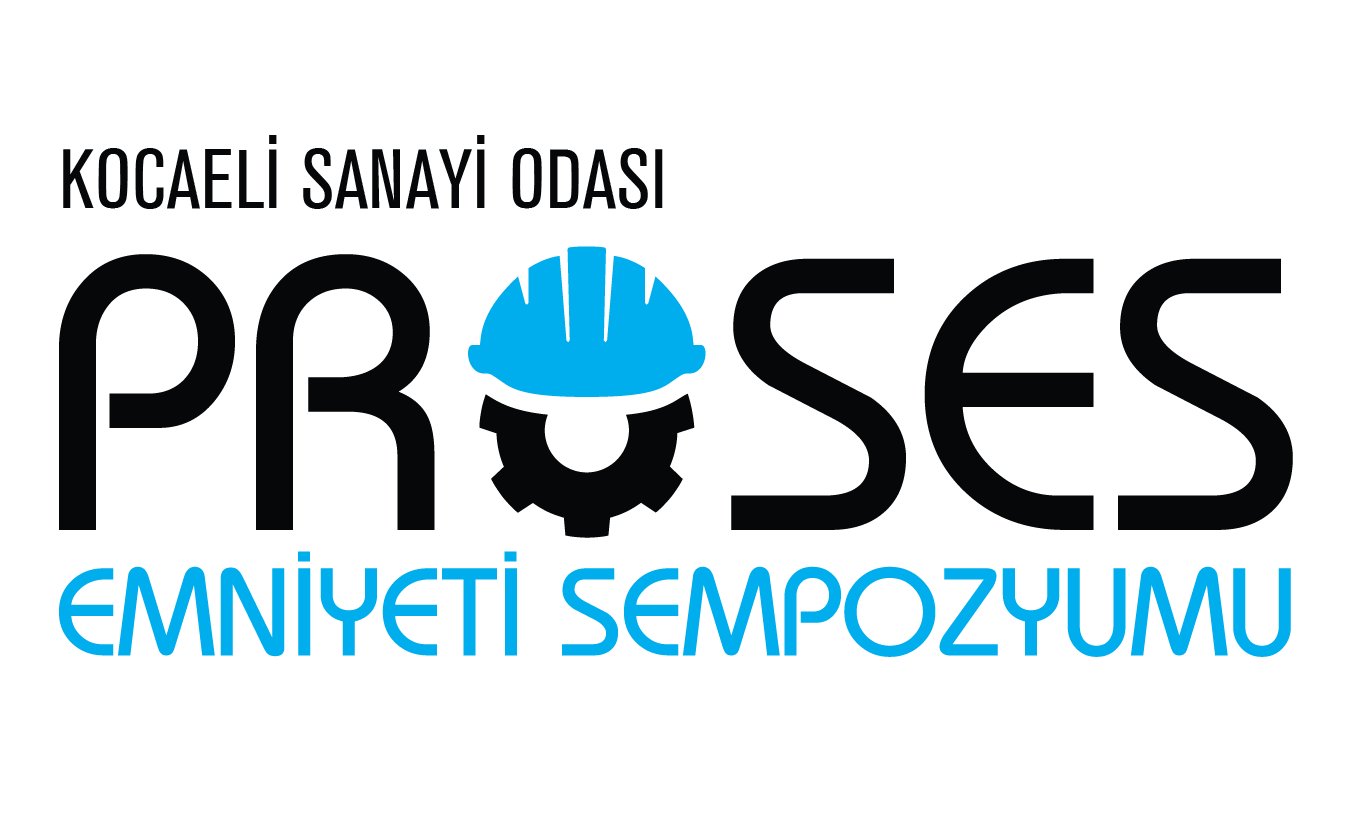 ENERJİ BAĞLANTI KABLOLARI
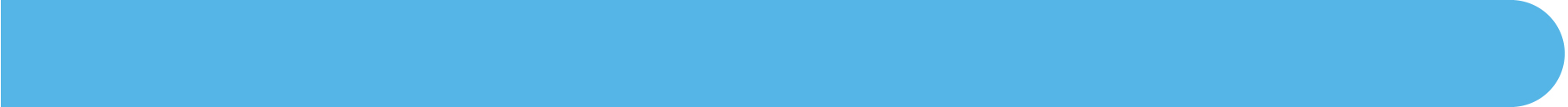 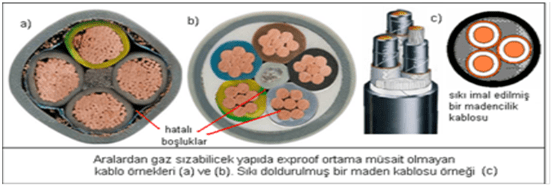 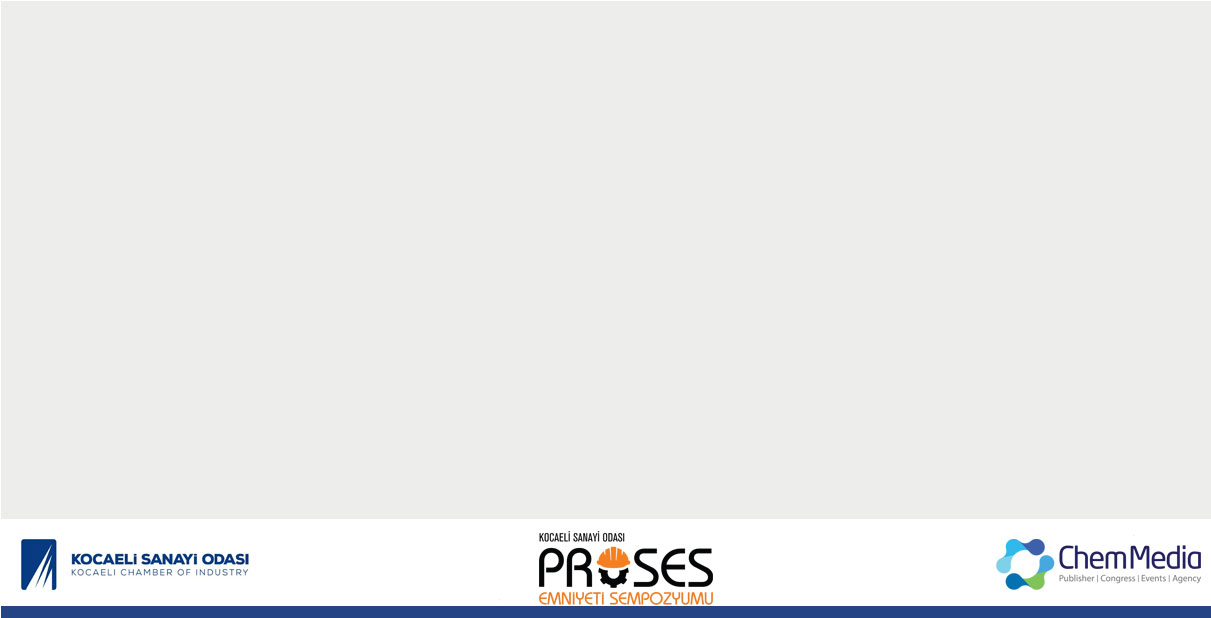 KABLOLAR  ( IEC EN 60079-14 : Madde 9 )
-Kesit Al 16 mm2,
-Termo plastik, polivinil, polietilen, Elastomerik, polikloropen,Halojen fri
-Ara dolgu maddeleri, Boşluklar
-Normal sert kauçuk kılıf;, normal polikloropren ısıtılmış;, ağır sert kauçuklar;, ağır polikloropren kaplı;, plastik yalıtımlı ve ağır sert kauçuk kılıflı
-Çelik zırhlı kablolar
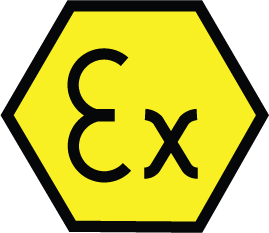 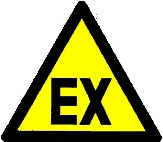 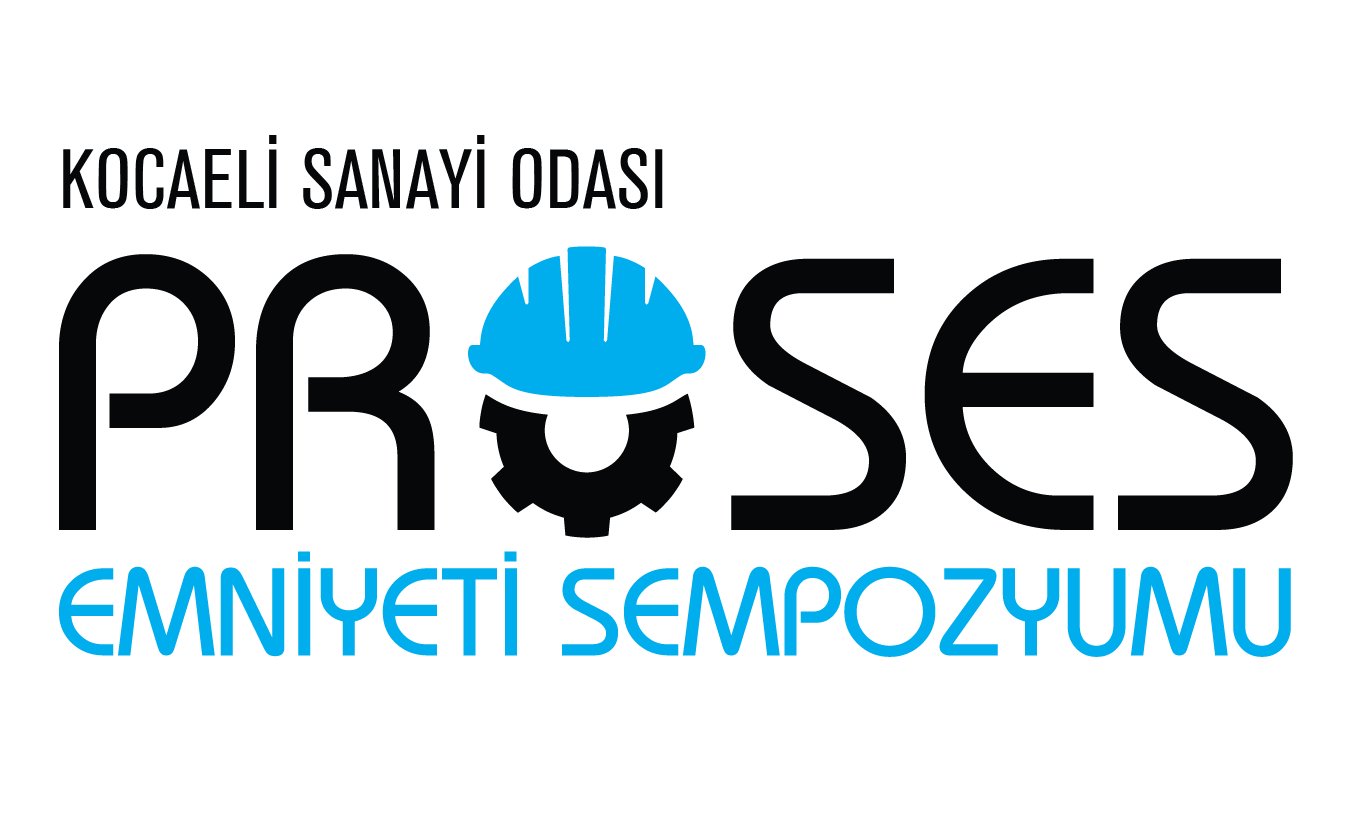 ALGILAYICI SENSÖRLERİN KABLO TEKNİK DEĞERLENDİRİLMESİ
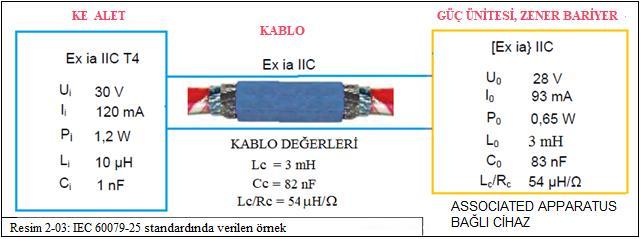 Basınç, Gaz, Seviye, Isı, Viprasyon …… gibi GÜVENLİK sensörleri 
                                
KONU 1: Kablo kesitleriZENNER Bariyer ve  KABLO ların değerlendirilmesi 
Çok telli(damarlı) kabloların min kesiti Zone 20 ve Zone 0 için min : 0,2 mm dir.
Çok telli(damarlı) kabloların min kesiti Zone 21/22 ve Zone 1/2 için min : 0,1 mm dir.
Kablo çapları : ……….mm 
KONU 2: Kablo izolasyonları Kablolar  500 V AC veya 750 V DC uygun imal edilmelidir.
……….. V …..
KONU 3: Ekranlı kablolar Ekranlı kablolarda topraklama kablosu kapasitesi 10 µF geçmemesi altında olması gerekir. ………… µF
KONU 4: Kabloların altta belirlenen değerlerin altında olması (Herhangi birinin yazılması)
 ……….  pF  < 200  pF
  ………  µH/mt < 1 µH/m    veya     ………  µH/ Ω < 20 µH/Ω 
Co > Ci (Cihaz kapasitans) + Cx Kablo Kapasitans) değeri 
KONU 5:  Endüktans ve Kapasitans değerlendirilmesi
 Lo = Cihazdan(Bariyerden) çıkan Endüktans değeri  
 Co= Cihazdan(Bariyerden) çıkan Kapasitans değeri
Lo > Li (Cihaz endüktans) + Lx Kablo Endüktans) değeri ….
KONU 6 : ENERJİ ÜRETEN CİHAZ AŞAĞIDAKİ DEĞERLERDEN AZ OLMASI (Termokupl, seviye, Laser…sistemler için
1,5 V > ……V,       100 mA > …….mA,      25mW> ……..mW
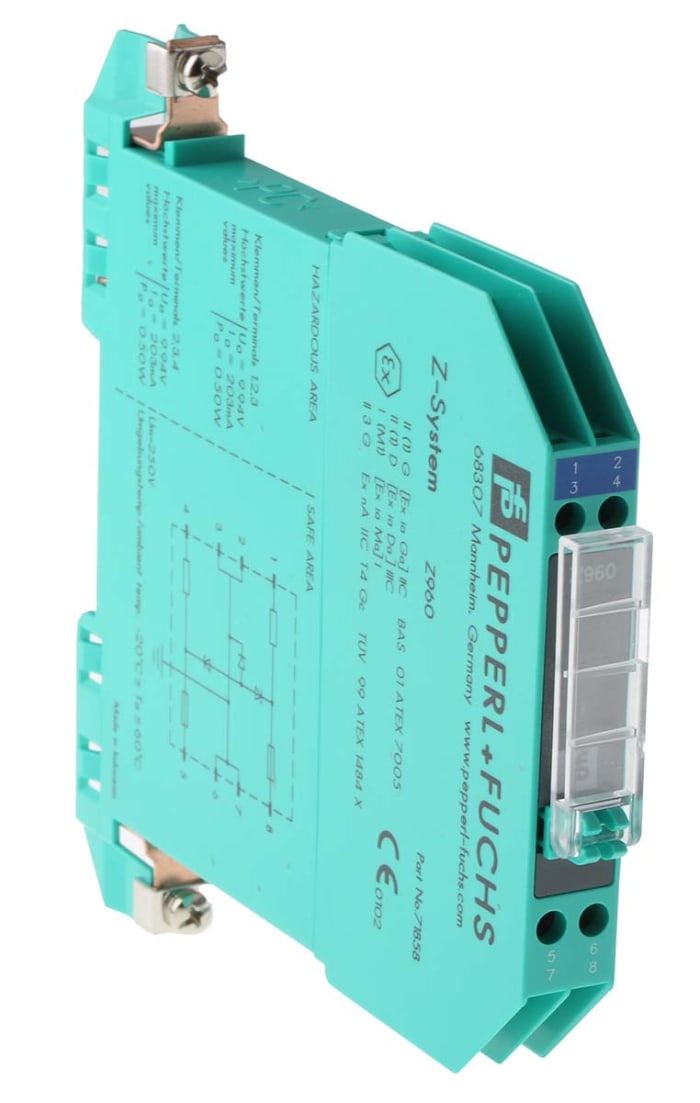 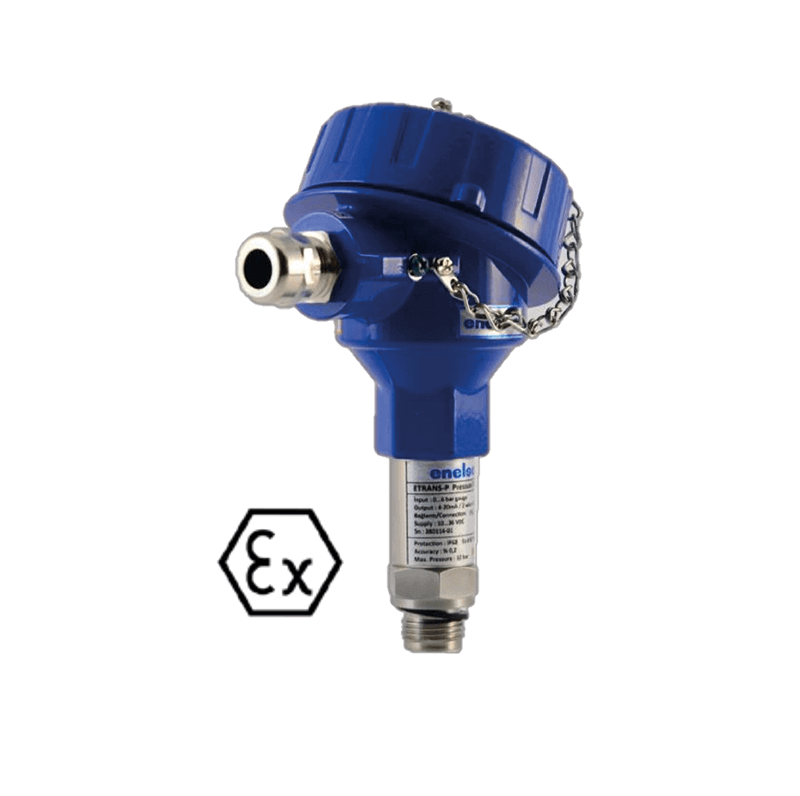 ZENER BARİER
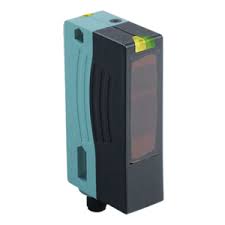 NAMUR
ALGILAYICI/SENSÖR
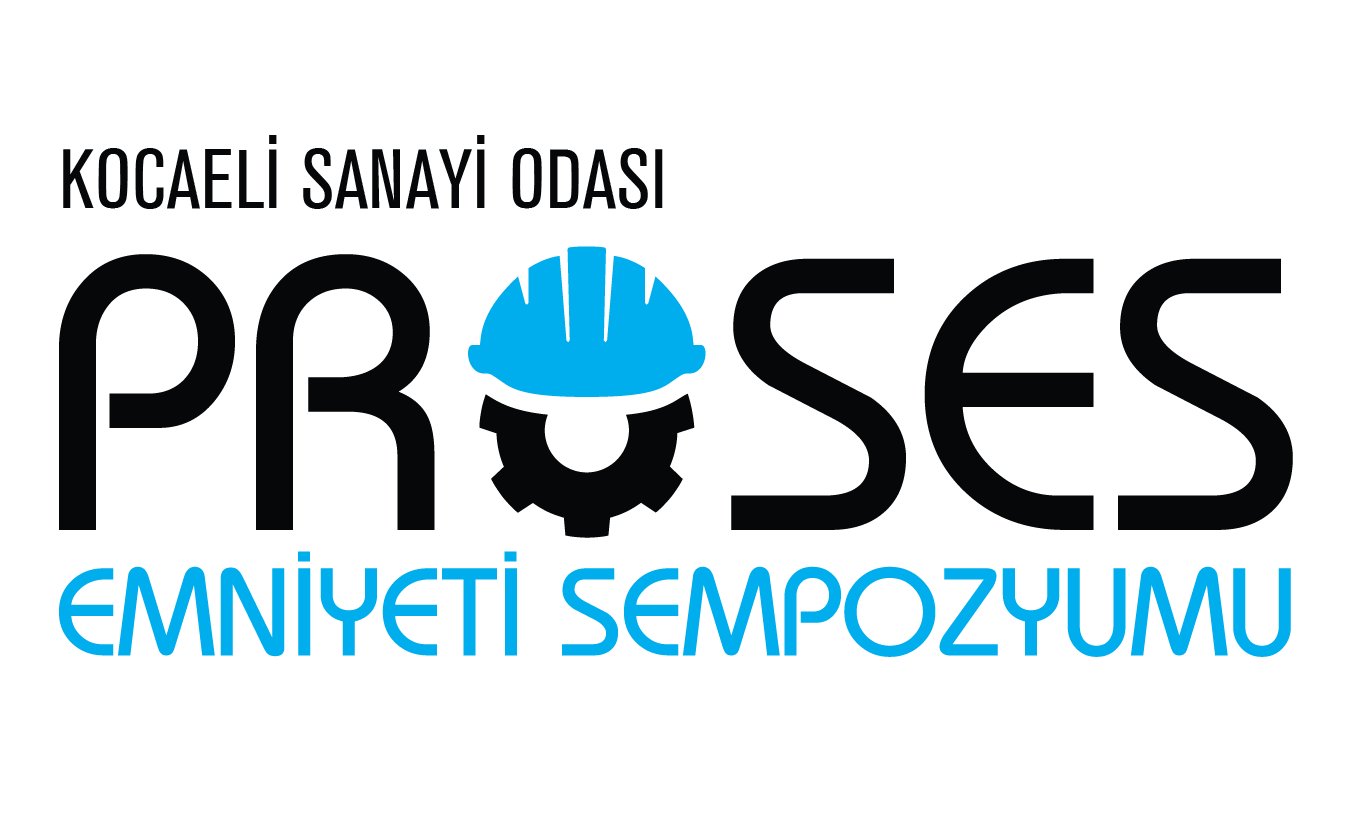 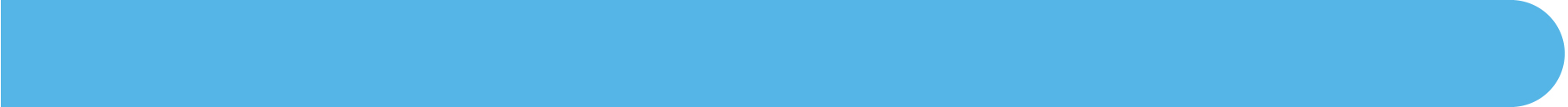 KONTROL PANOSU  SENSÖRLER ARASINDA DEĞERLENDİRME
Kendinden Emniyetli Elektrikli Cihazlar “i” EN 60079-11
Kendinden emniyetli elektrikli cihazlar, i, bütün devrelerin yapısı itibariyle kendinden emniyetli olduğu elektrikli cihazlardır.        ( ia , ib , ic )
Basınç, Gaz, Seviye, Isı, Viprasyon …… gibi sensörler
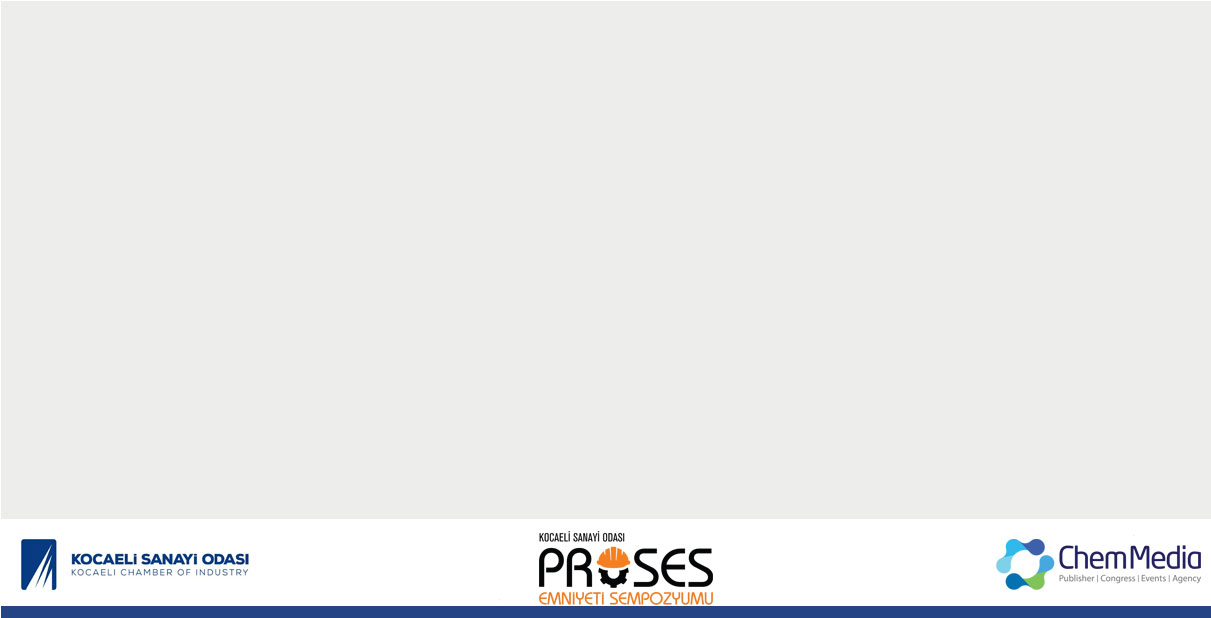 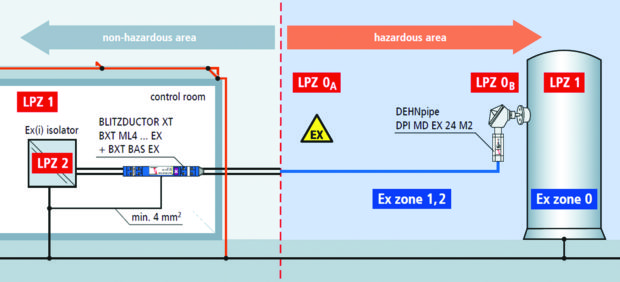 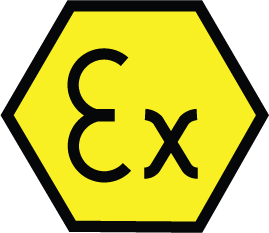 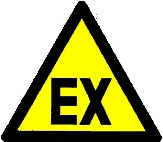 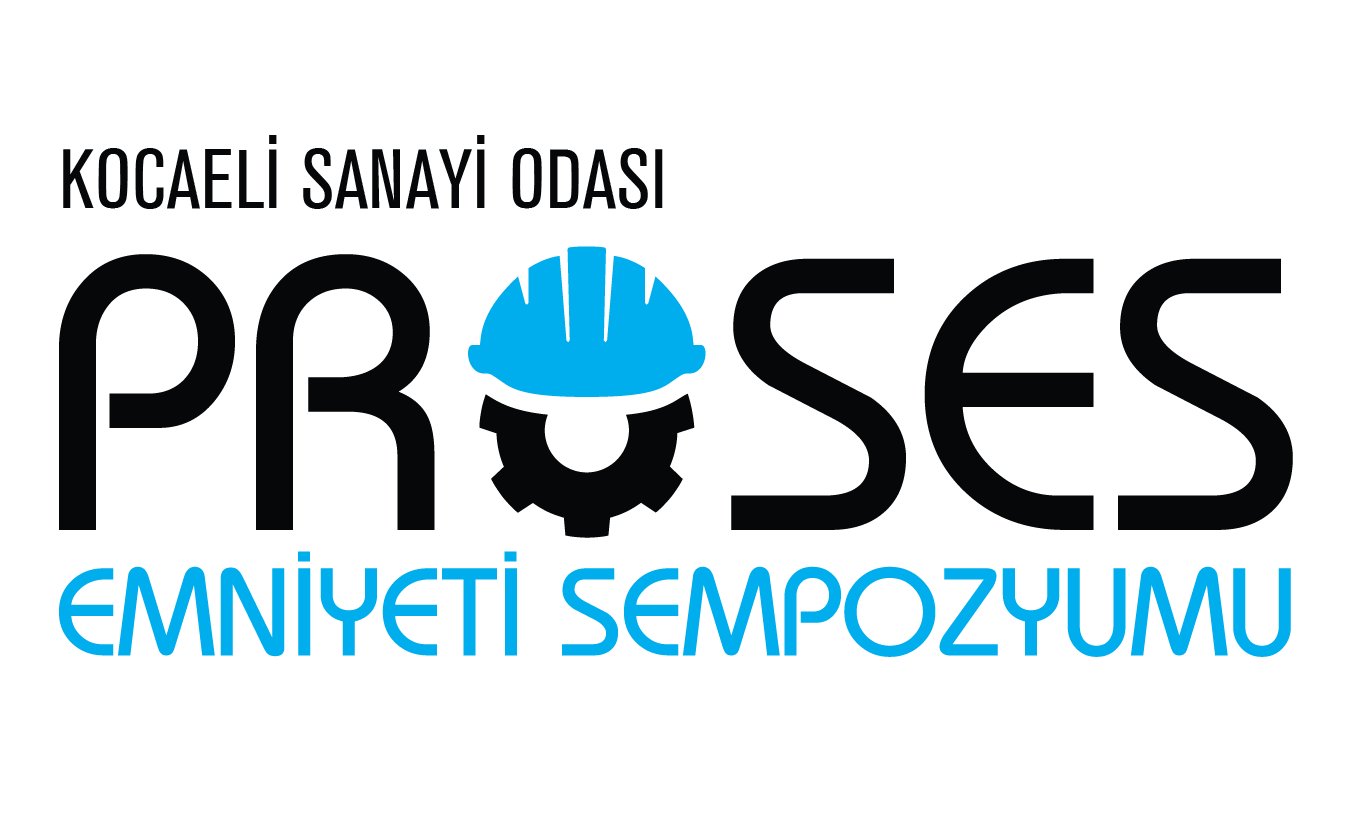 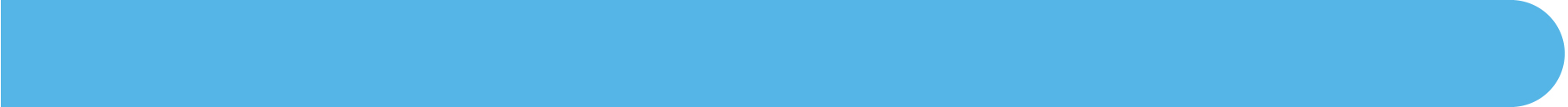 STATİK YÜKLER   -  TOPRAKLAMA ( İŞLETME / EŞPOTANSİYEL)
Statik elektrik oluşumu; ( EN 60079-32-1 )
Katıların teması ve ayrılması, örn. konveyör bantlarının, plastik filmlerin vb. makaralar üzerindeki hareketi veya kişinin hareketi; 
b) Sıvıların veya tozların akışı ve spreylerin üretimi; 
c) İndükleme gerilimlerde manyetik elektrik alanında bulunmaları nedeniyle yüksek potansiyele ulaşır veya yüklenir. 


 Not:Elektrostatik yük birikimi, çok çeşitli endüstrilerde ve çalışma ortamlarında tehlikelere ve sorunlara ve özellikle 
      Kimyasallar,
      İlaç sanayi, 
      Petrol 
      Gıda işleme / depolama / dolum boşaltım sistem
      endüstrilerinde Tutuşma ve Patlama tehlikelerine yol açabilir.
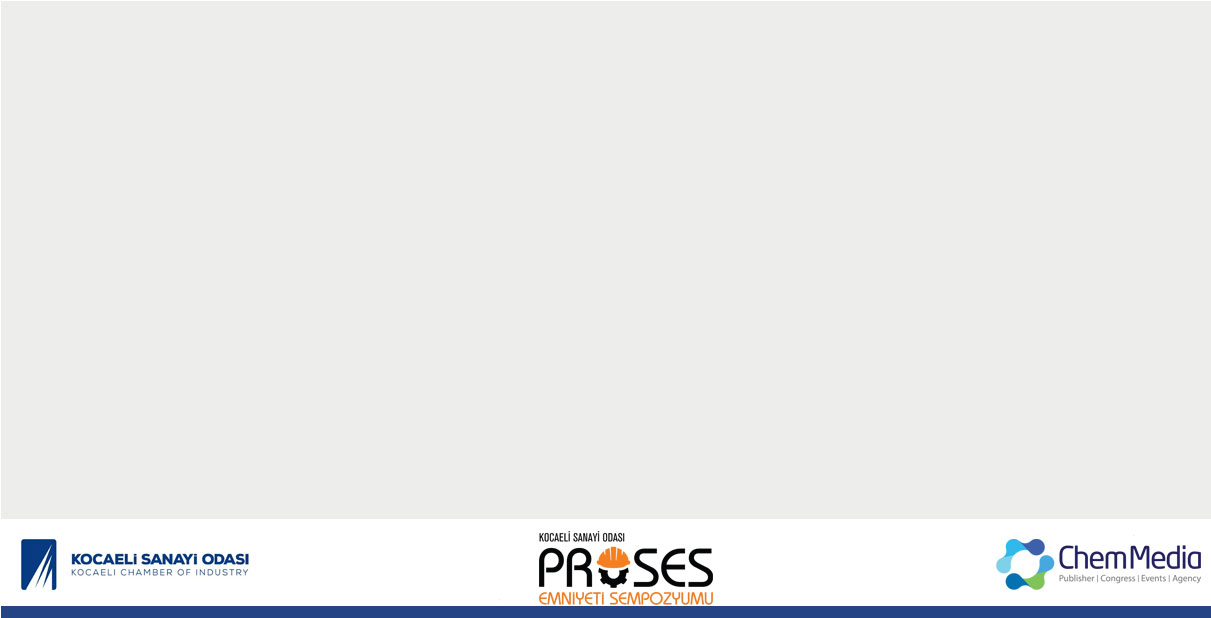 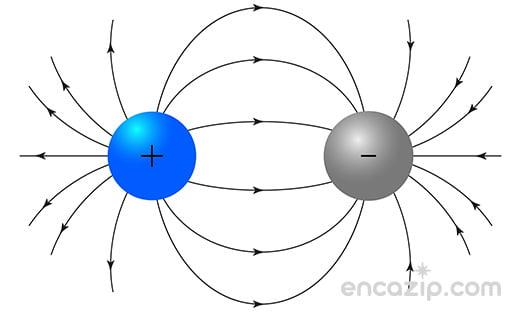 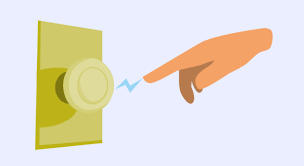 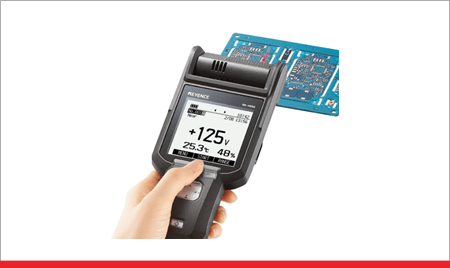 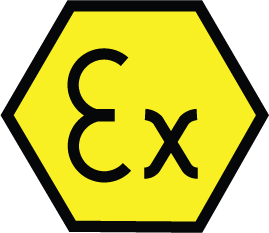 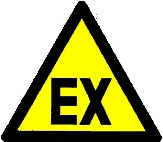 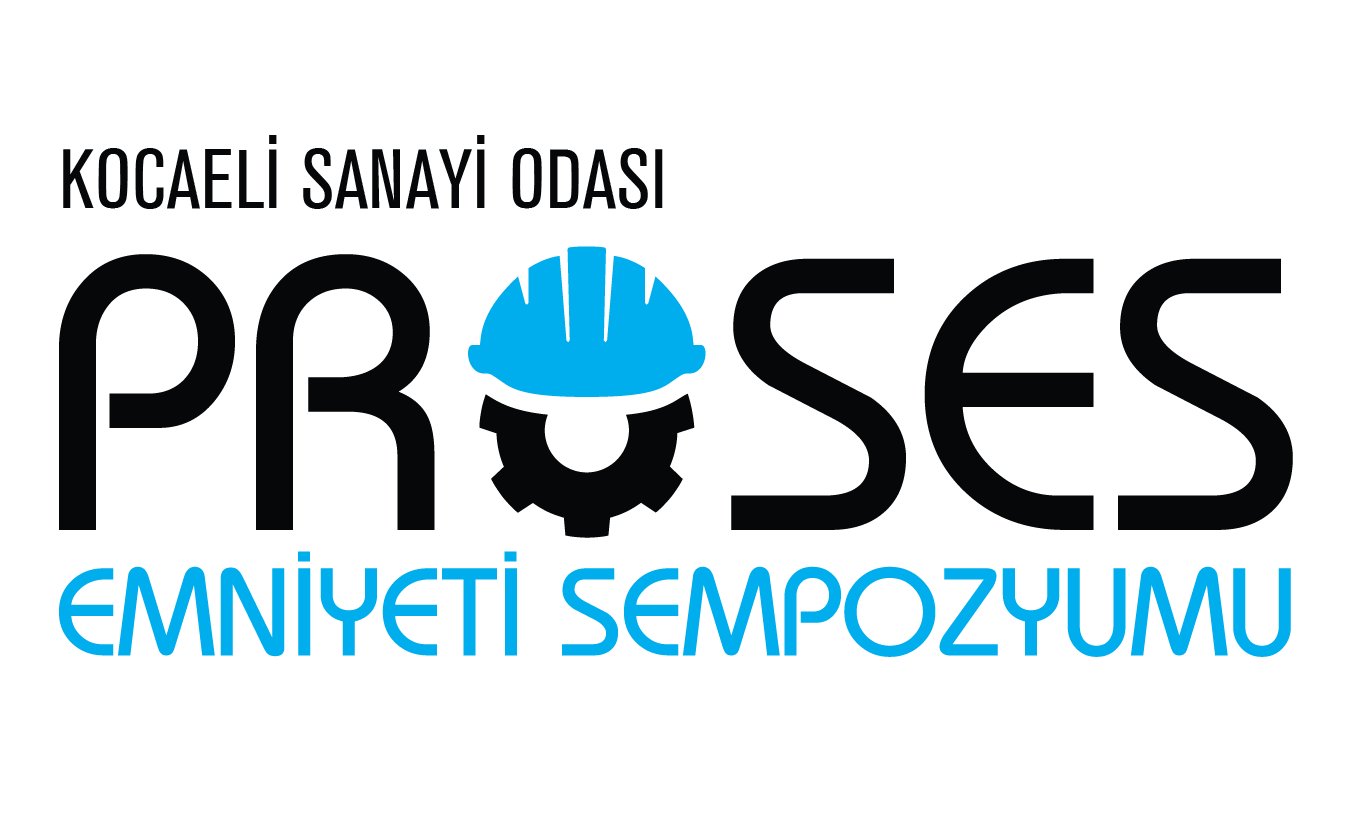 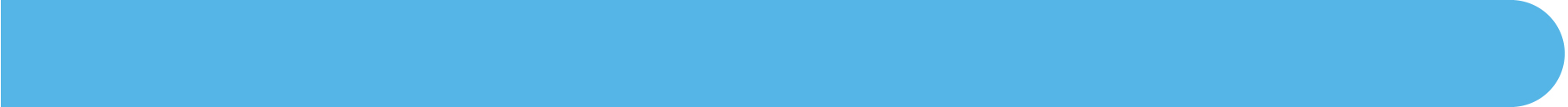 ?????  STATİK YÜKLER  RİSKLERİ ?????
?? Statik Yükler Risk değerlendirilmesi  ??
IEC EN 60079-32-1 Patlayıcı ortamlar – Bölüm  Elektrostatik tehlikeler 
            Projelendirme ve Proses Akışına göre
              Statik Yükler - Risk Değerlendirilmesi

                    a) Katıların taşınması; 
                    b) Sıvıların depolanması ve taşınması; 
                    c) Gazların ve Buharların taşınması; 
                    d)Tozların depolanması ve taşınması; 
                    e) Patlayıcıların depolanması ve taşınması;
                     f) İnsanların neden olduğu elektrostatik sorunlar; 
                    g) Elektrostatik şoktan kaçınma; 
                    h) Tesis ve makinelerin topraklanması ve birleştirilmesi; 
                     i)Ölçüm yöntemleri.
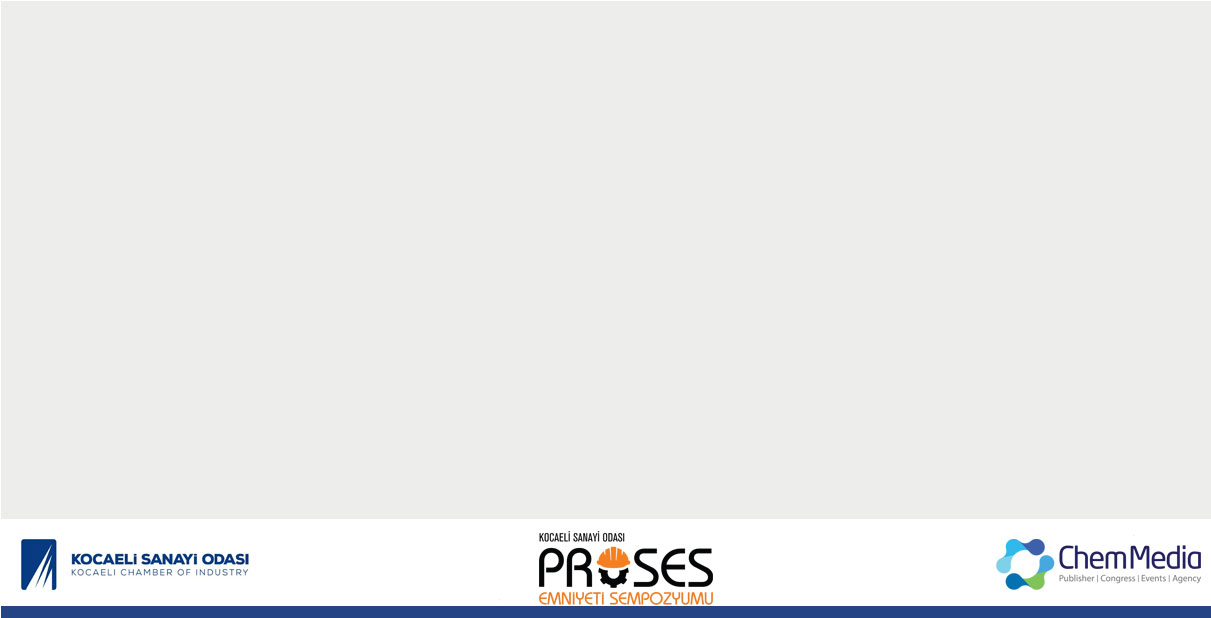 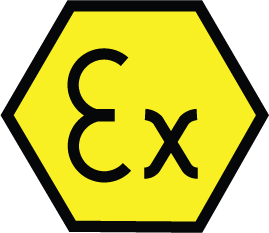 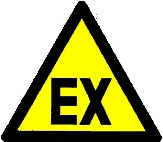 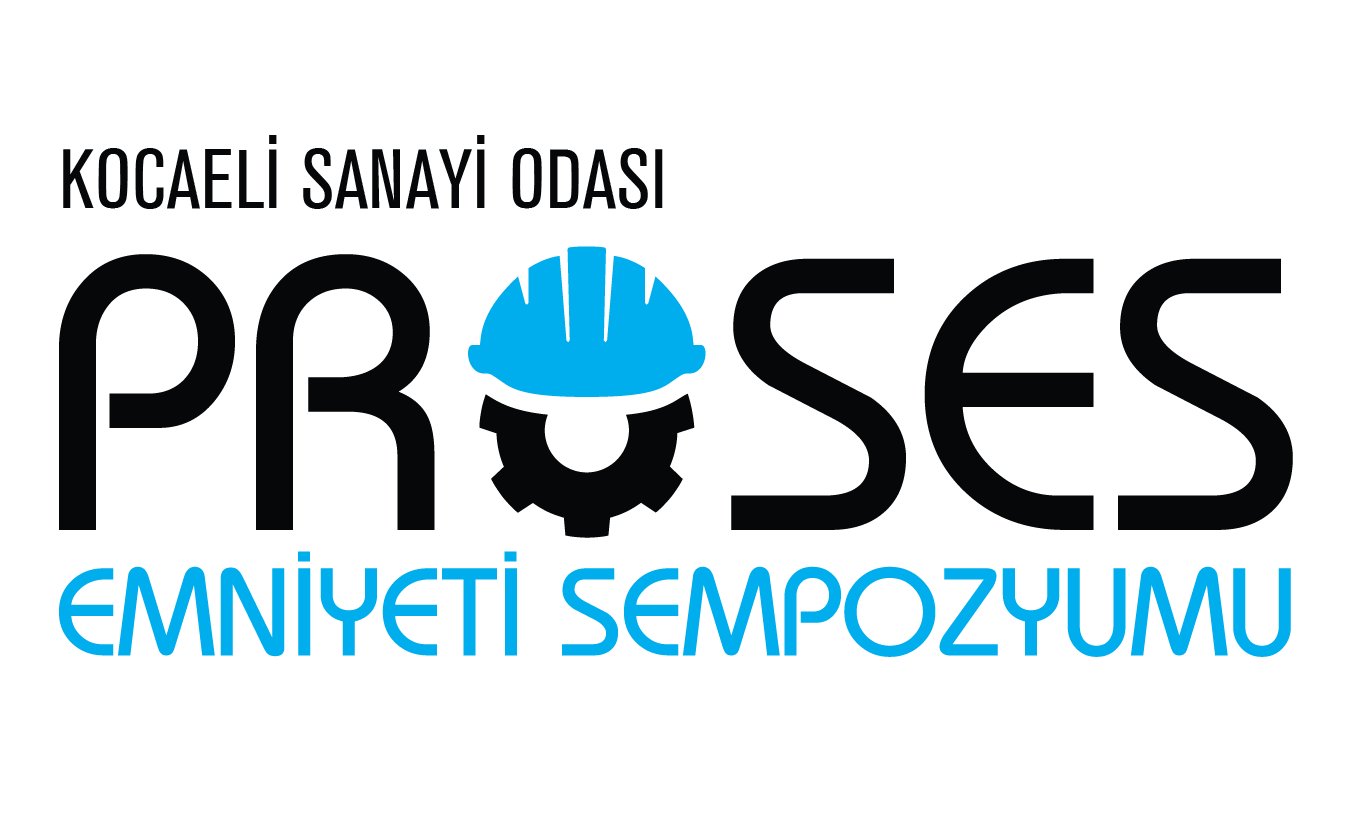 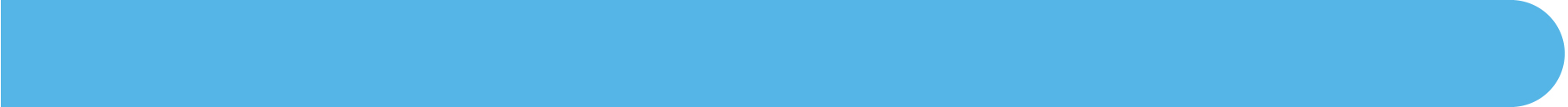 MAKİNA TOPRAKLAMA BAĞLANTILARI
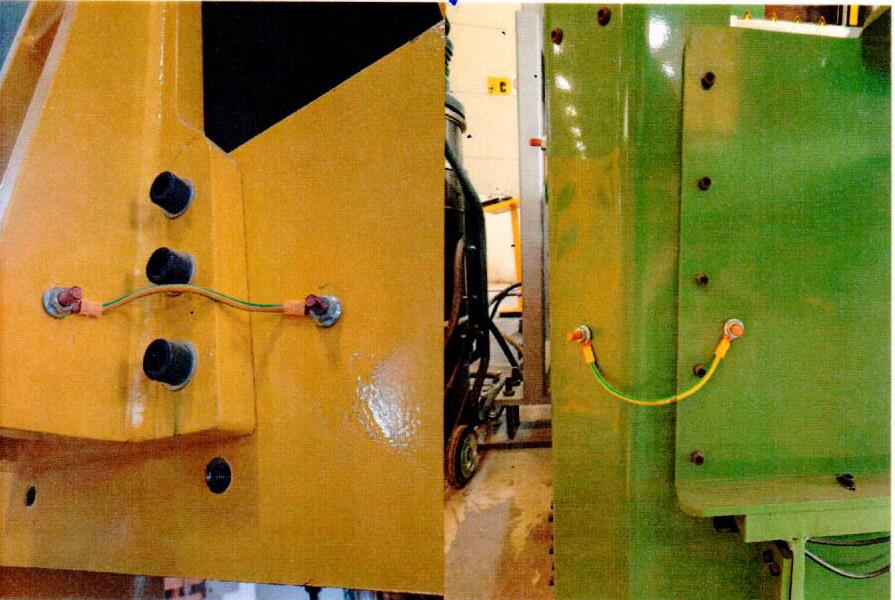 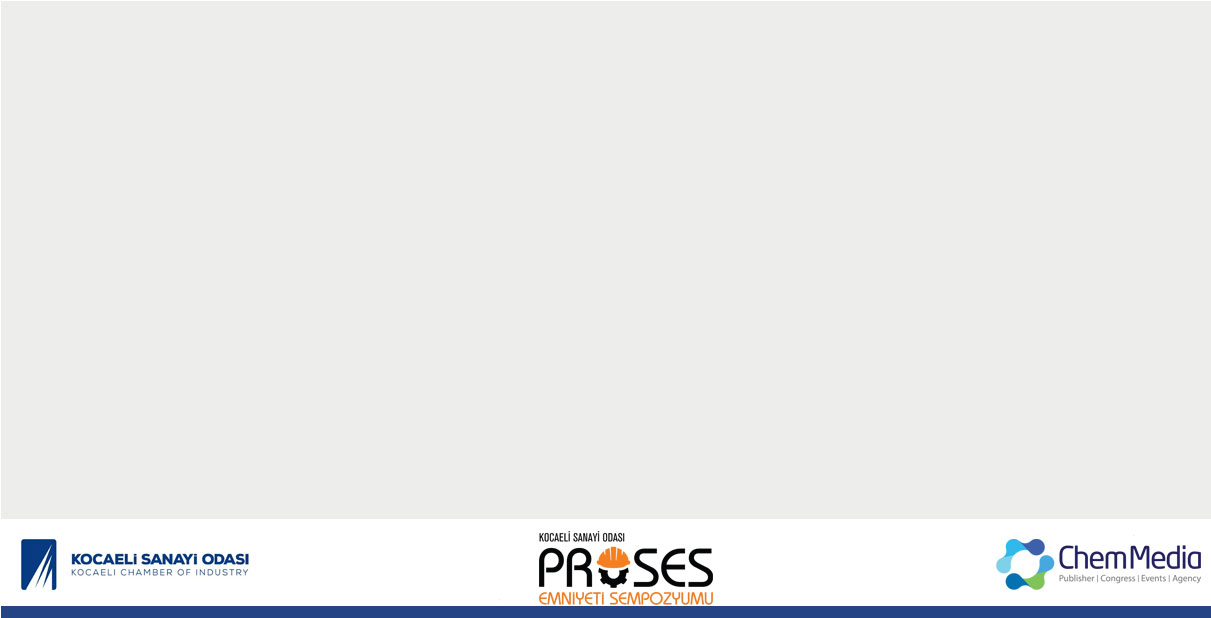 Kapak ve Gövde arasında topraklama
Kesit alana göre 4 mm2, 6 mm2 ……….

HD 21 ..   HD 22 serisi
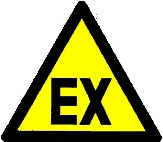 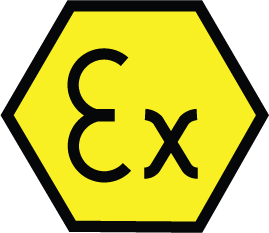 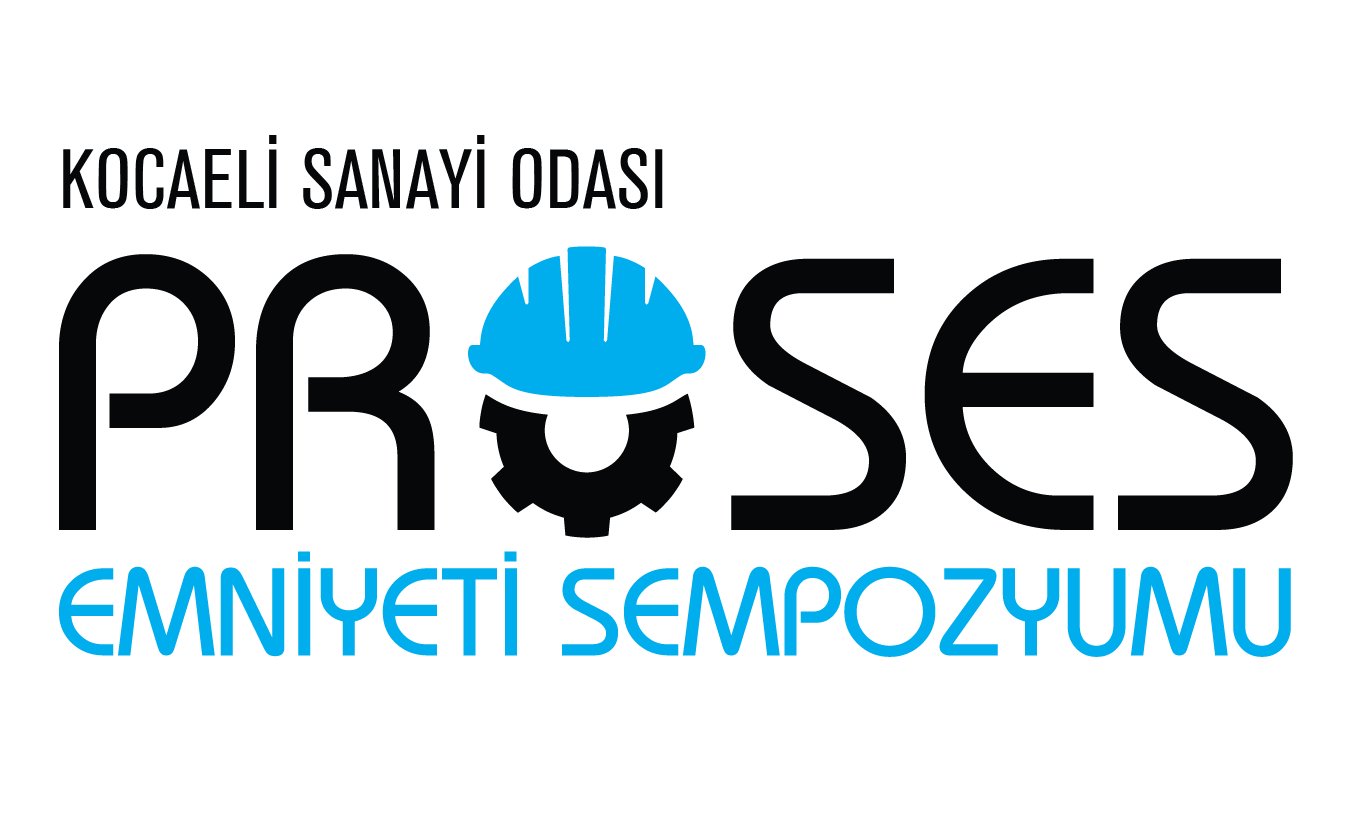 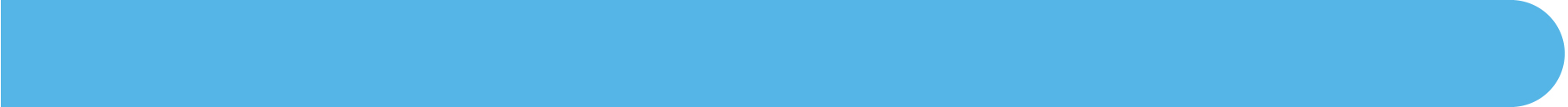 BORU TOPRAKLAMA BAĞLANTILARI
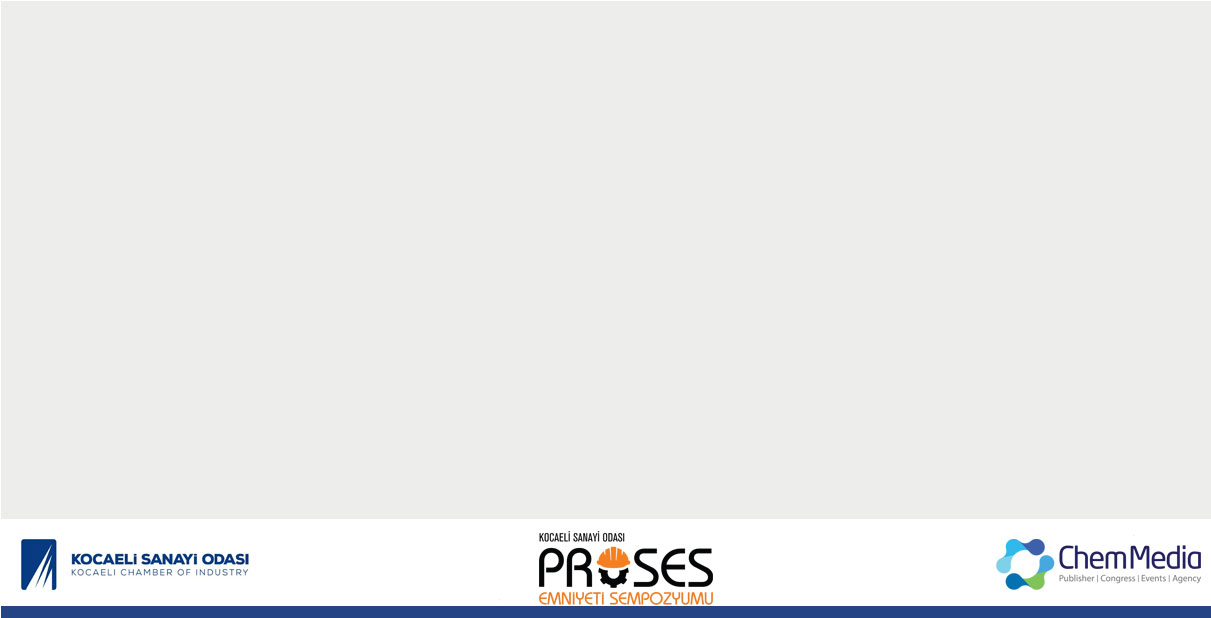 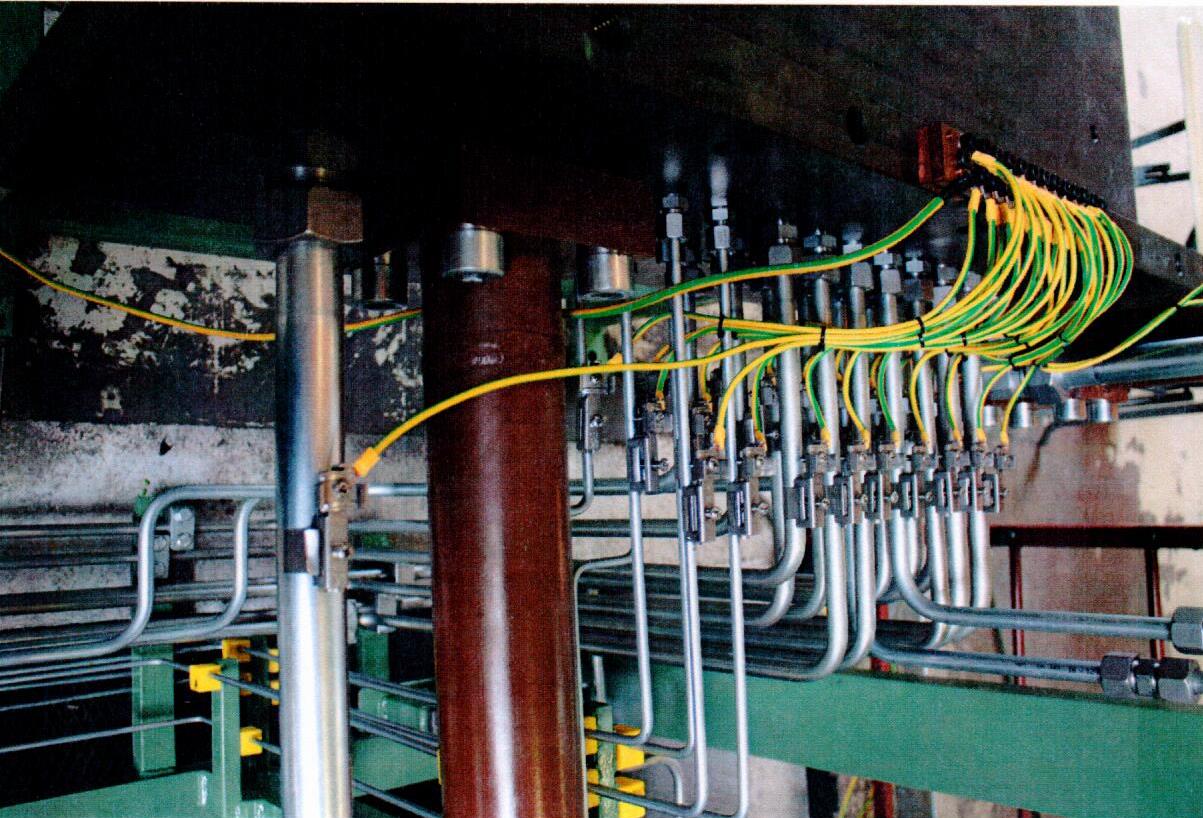 Bara Bağlantıları
( Sabit  Boru)
(Hareketli boru)  Fırça sistemi uygulaması
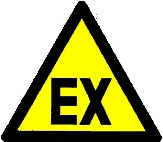 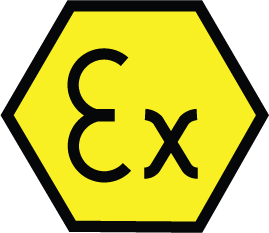 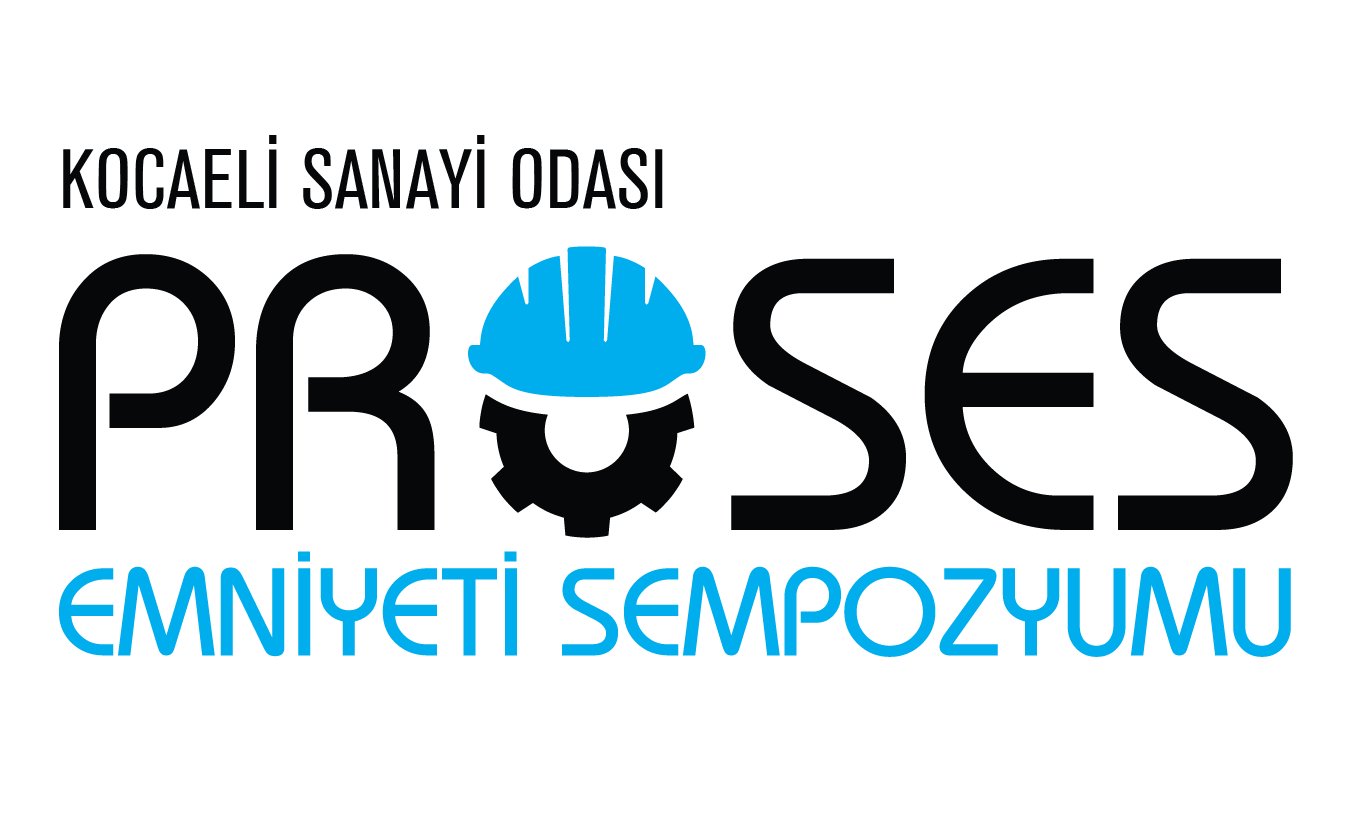 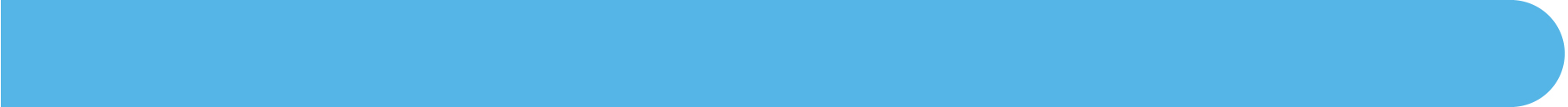 TOPRAKLAMA BAĞLANTILARI
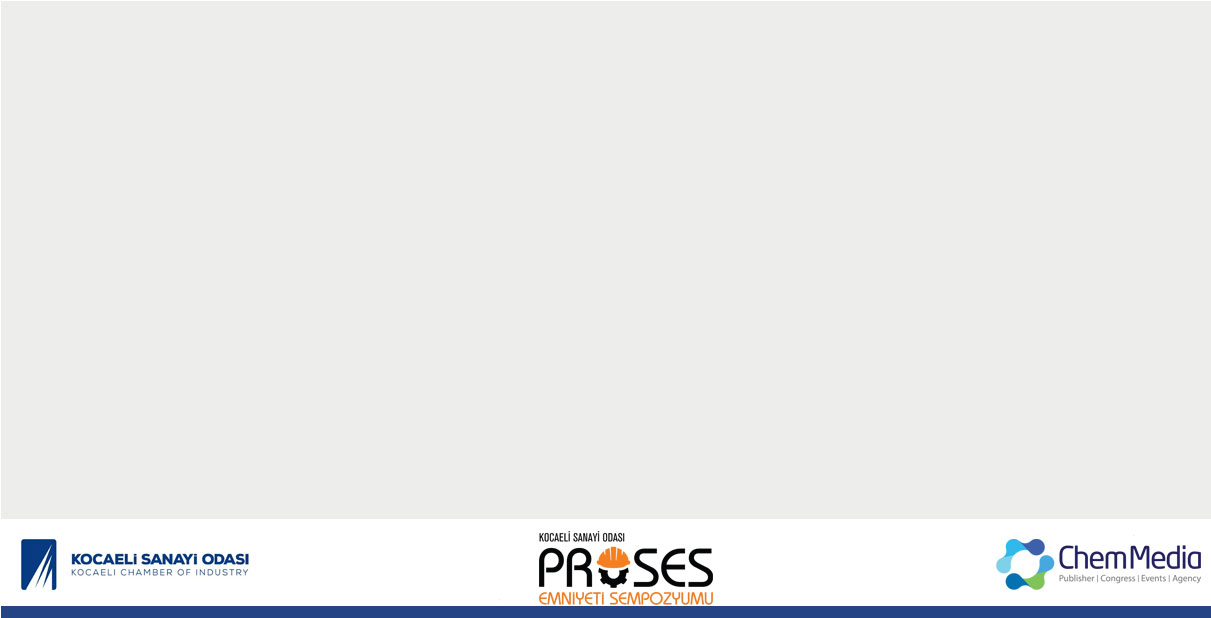 Bakır veya Çelik bağlantı ucları  
Sıkma kuvvetleri / İletken fırça
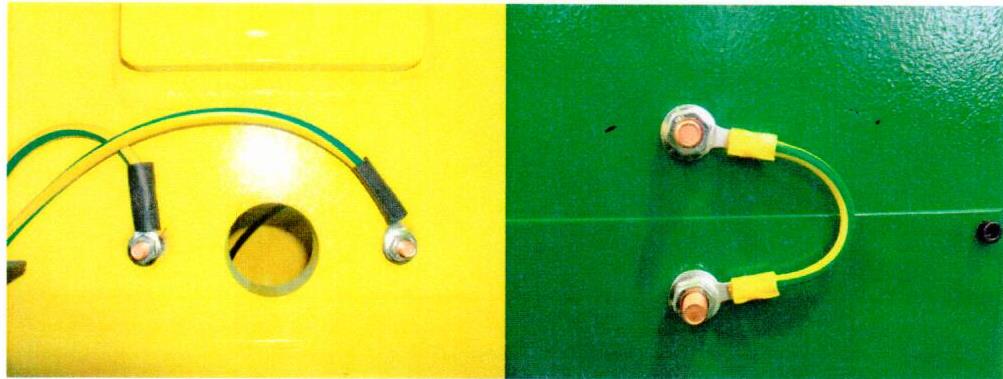 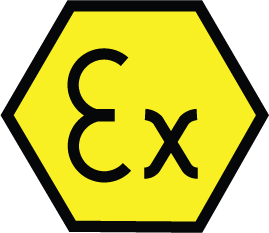 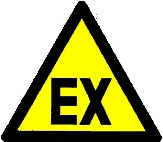 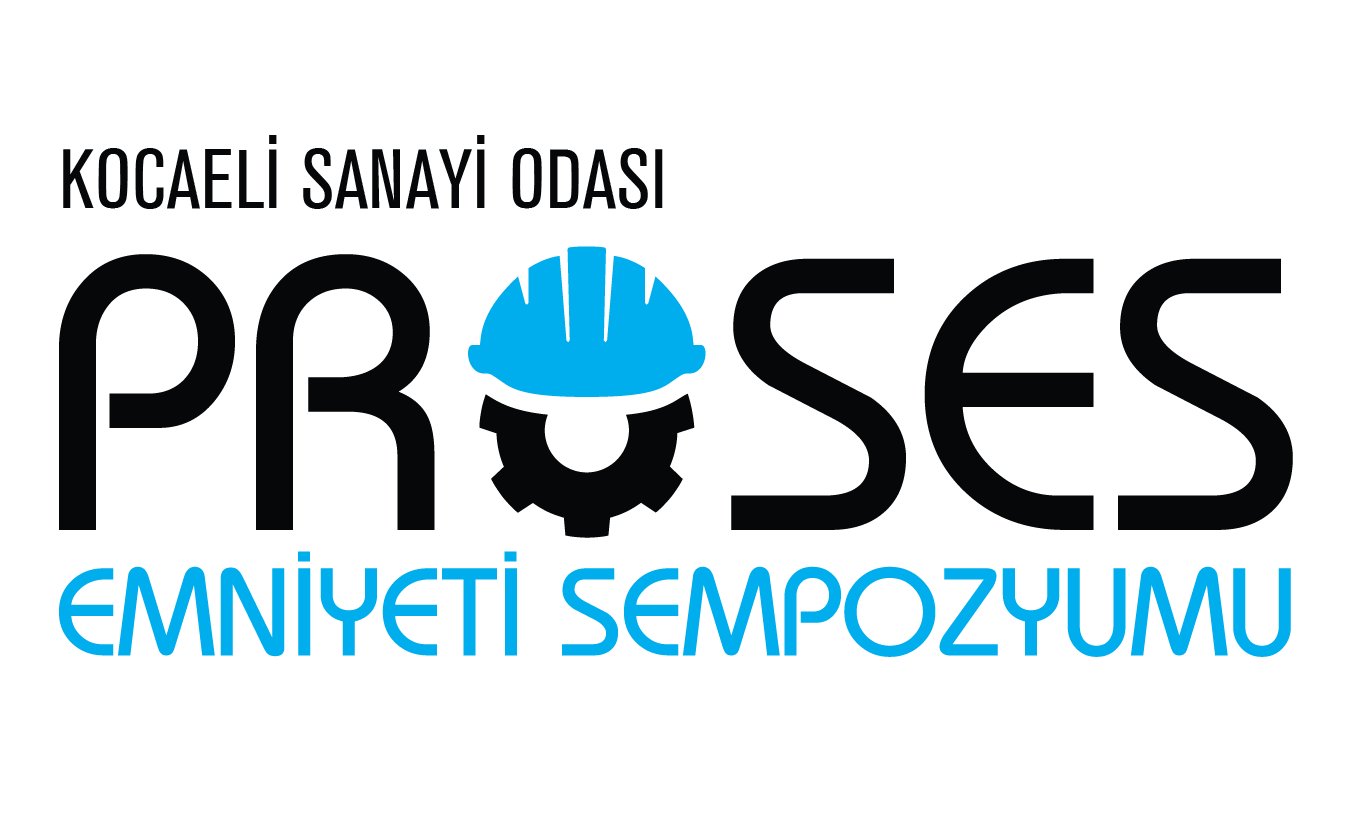 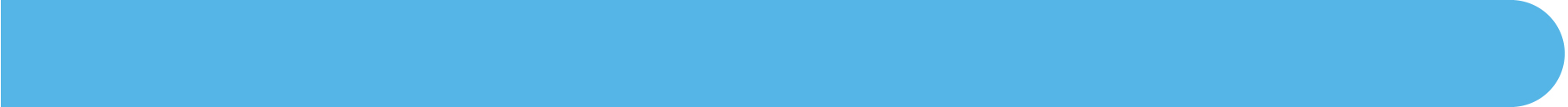 YÜZEYSEL İLETKENLİK DİRENCİ / İLETKEN KAPLAMALAR
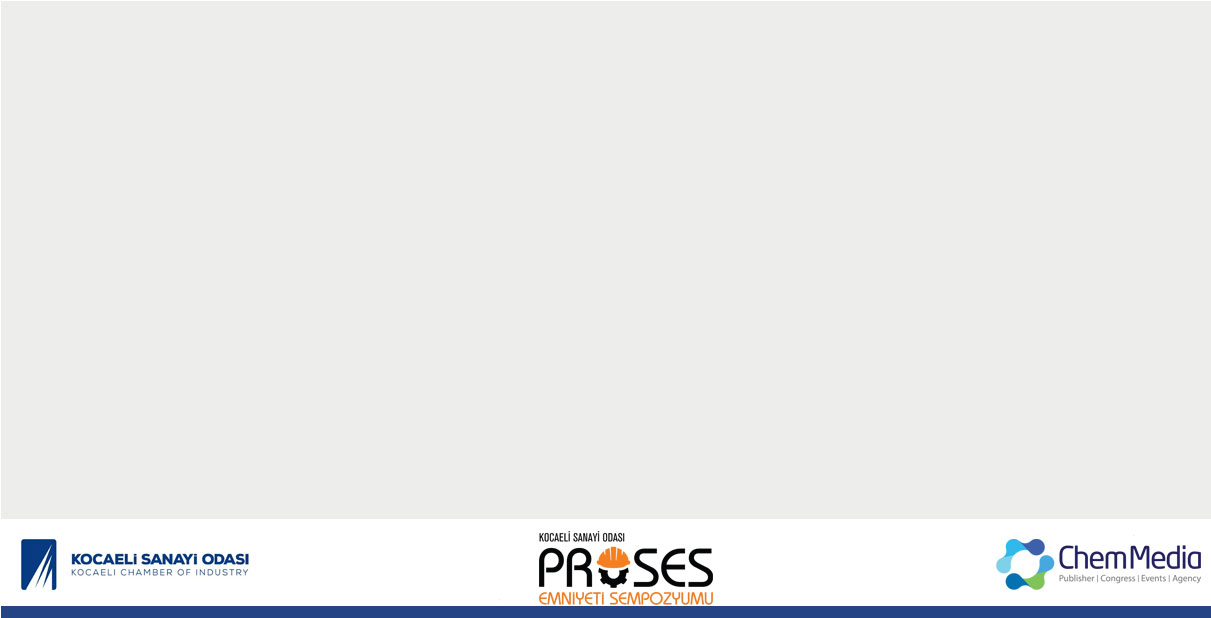 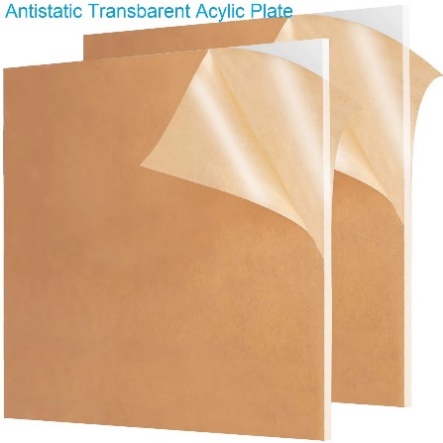 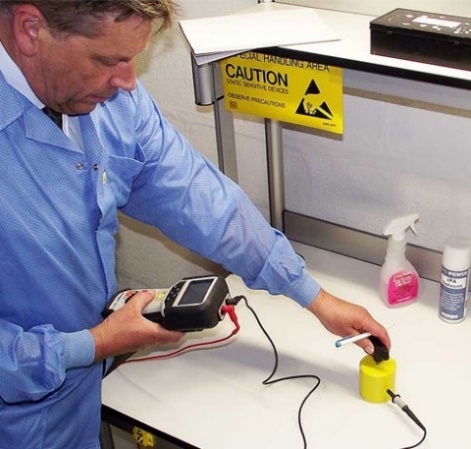 6.3.5 Yalıtım malzemeleri üzerindeki iletken veya enerji tüketen kaplamalar     Yüzeysel iletkenlik Direnci
İletken parçacıkların eşit dağılımını sağlamak için yalıtkan bir yüzeye iletken veya dağıtıcı bir kaplama uygularken özel dikkat gereklidir. Düzgün olmayan dağıtım, çevrelerindeki yalıtımlı yüzeylerle kolayca yüklenebilen yalıtılmış iletken adalara yol açabilir. Bu tür izole edilmiş iletken adalar, yalıtkan bir yüzeyden daha büyük bir elektrostatik tehlike arz eder. 
İletken kaplamalar, diğer iletkenler gibi 13. Madde uyarınca topraklanmalıdır.
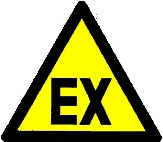 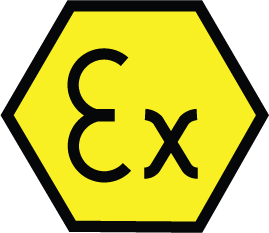 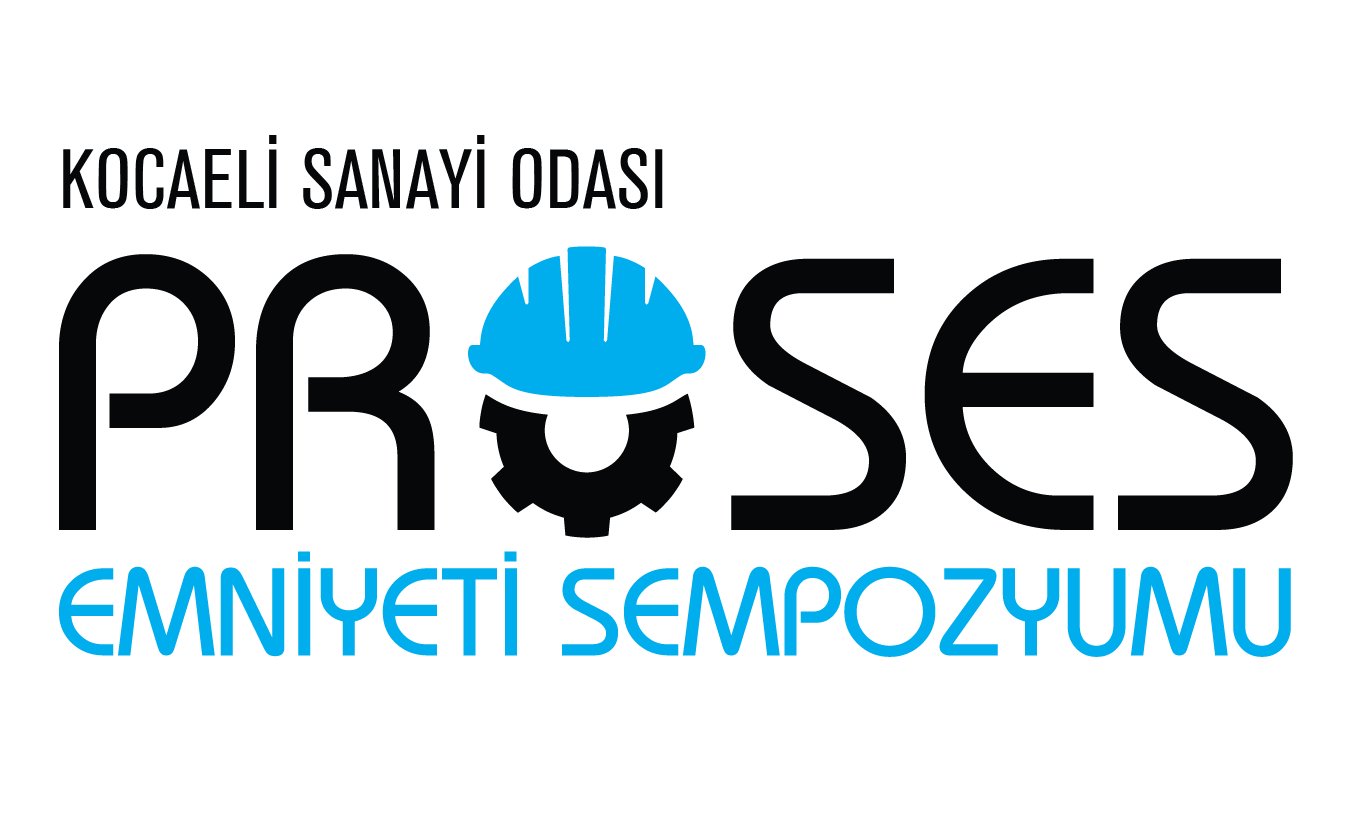 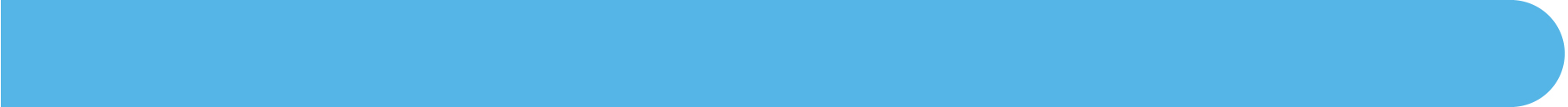 TOPRAKLAMA CİHAZLARI
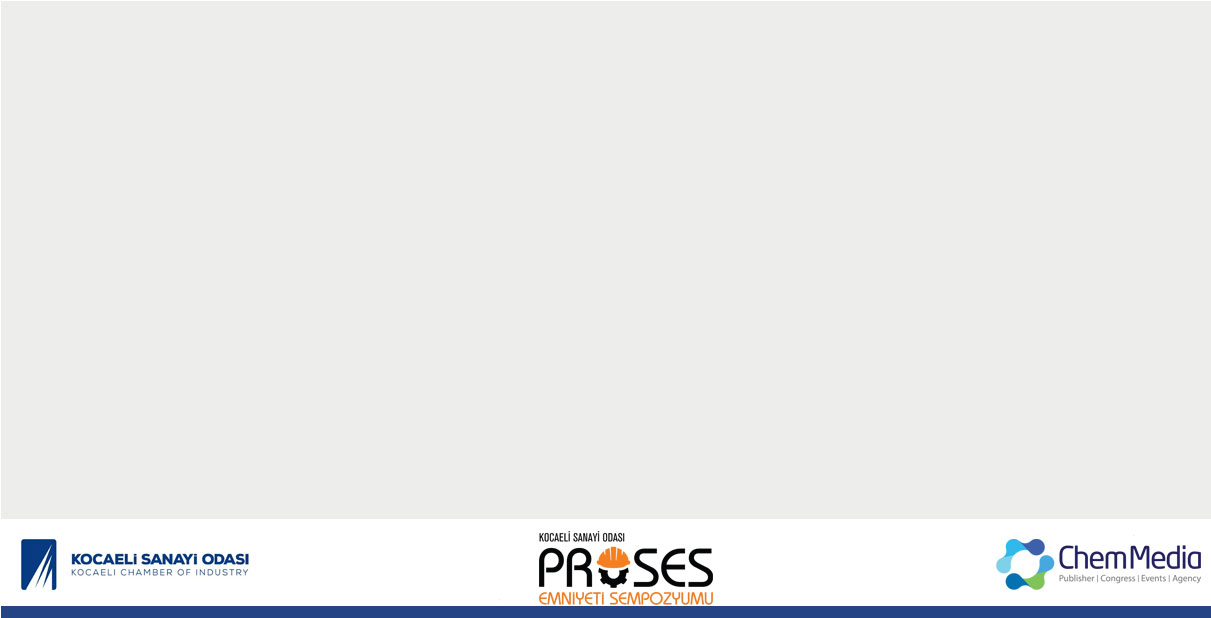 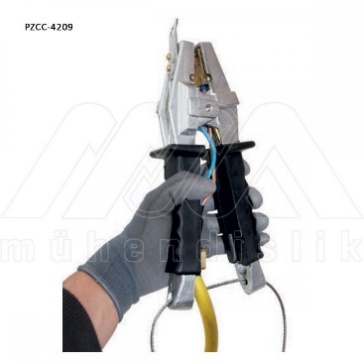 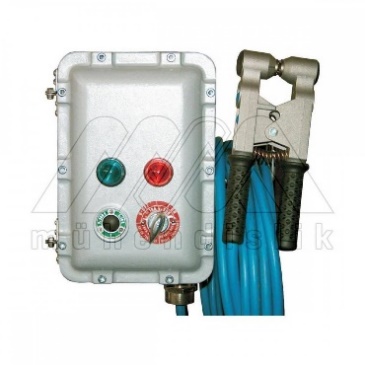 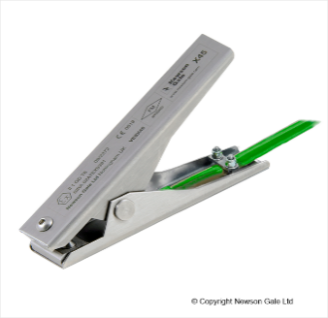 Elektriksel           :1.2 V , 0.1 A , 20 µj , 25 mW    /                     
                        Zenner Bariyer sistemleri
               ………Ω,    …….. mA,        ……………..mV
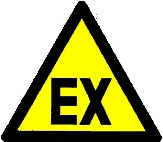 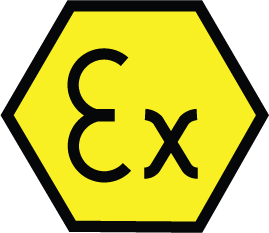 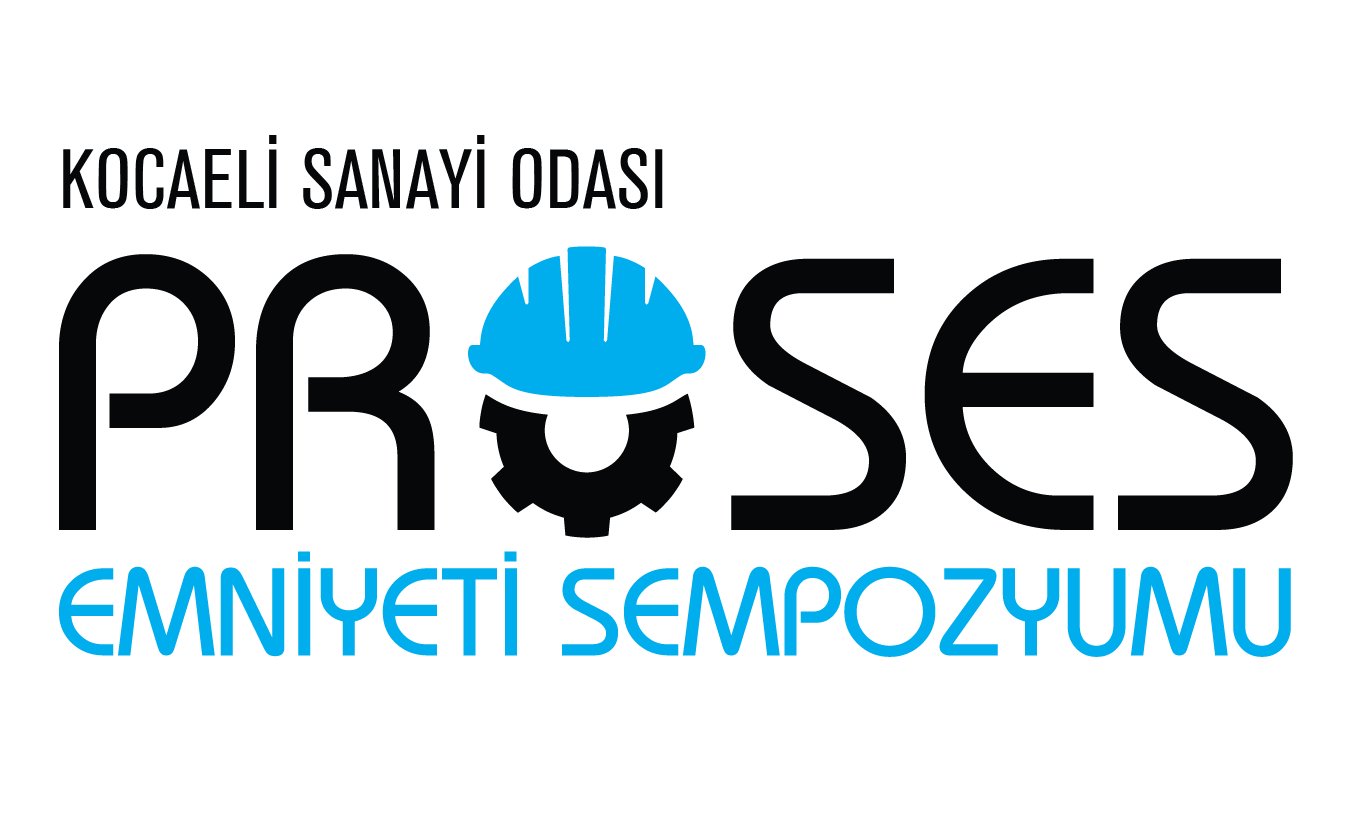 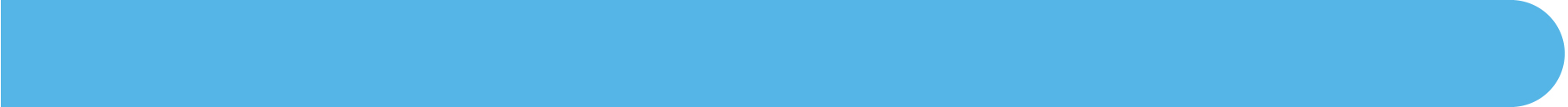 GIDA KONVEYÖR BANTLARI / MAKİNALAR STATİK YÜKLER
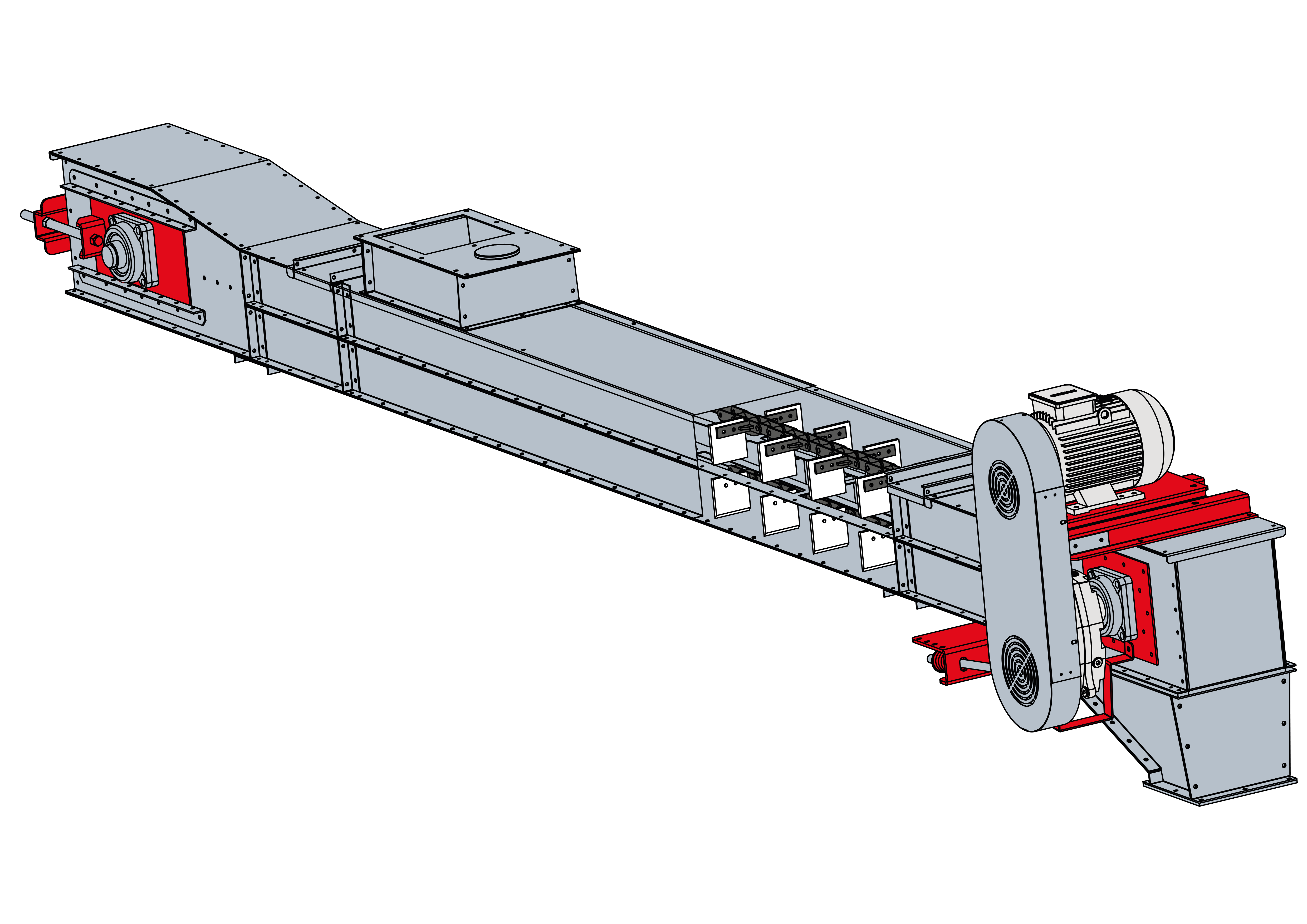 Konveyör bantları / Konveyör Makinaları
                  GIDA - İLAÇ- BOYA-KÖMÜR ……..sektörler
                                      
ISO 284 ve EN 14973'e göre ölçüldüğünde kayışın her iki tarafındaki yüzey dirençlerinin 300 Mꭥ'un altında olması veya ,

b) Kayışın her iki tarafındaki yüzey dirençleri, 3.21'deki elektrot konfigürasyonuyla ölçüldüğünde 75 Mꭥ'un altındadır veya 

c) Kayışın farklı malzeme katmanlarından oluştuğu durumlarda, iki zıt dış yüzey arasındaki direnç (23 °C'de ve %50 bağıl nemde ölçüldüğünde) 1 Gꭥ değerinin altındaysa, kayışın dağıtıcı olduğu kabul edilir.
TAHIL / GIDA
-KONVEYÖR
-ELEVATÖR     
       VEYA  SİSTEMLERİ
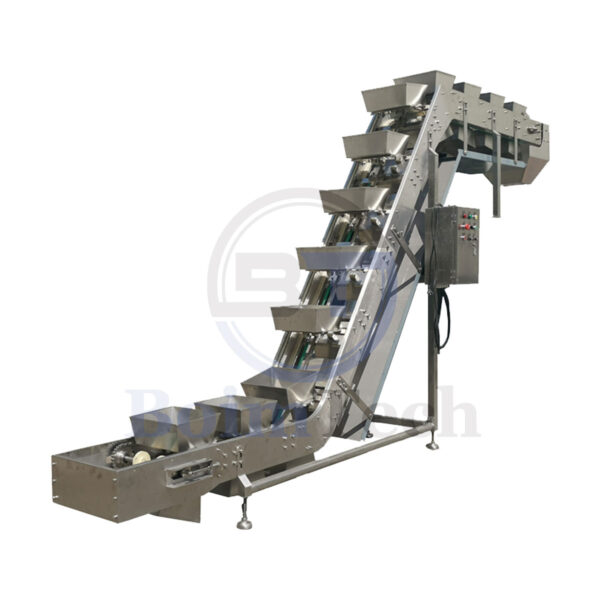 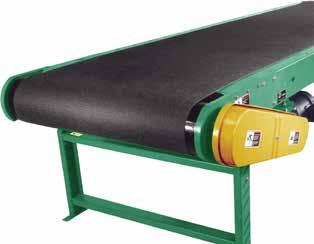 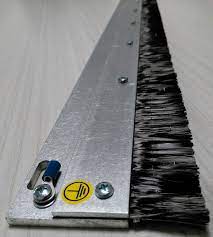 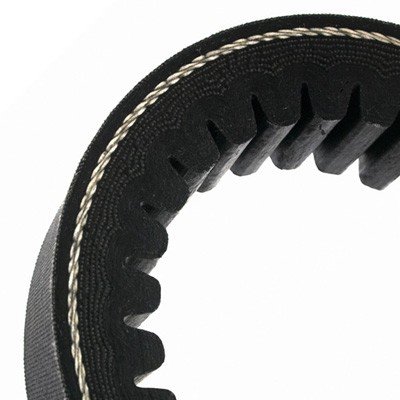 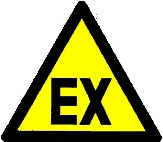 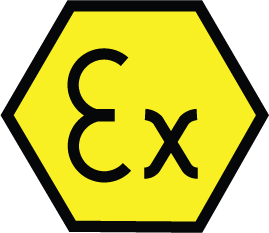 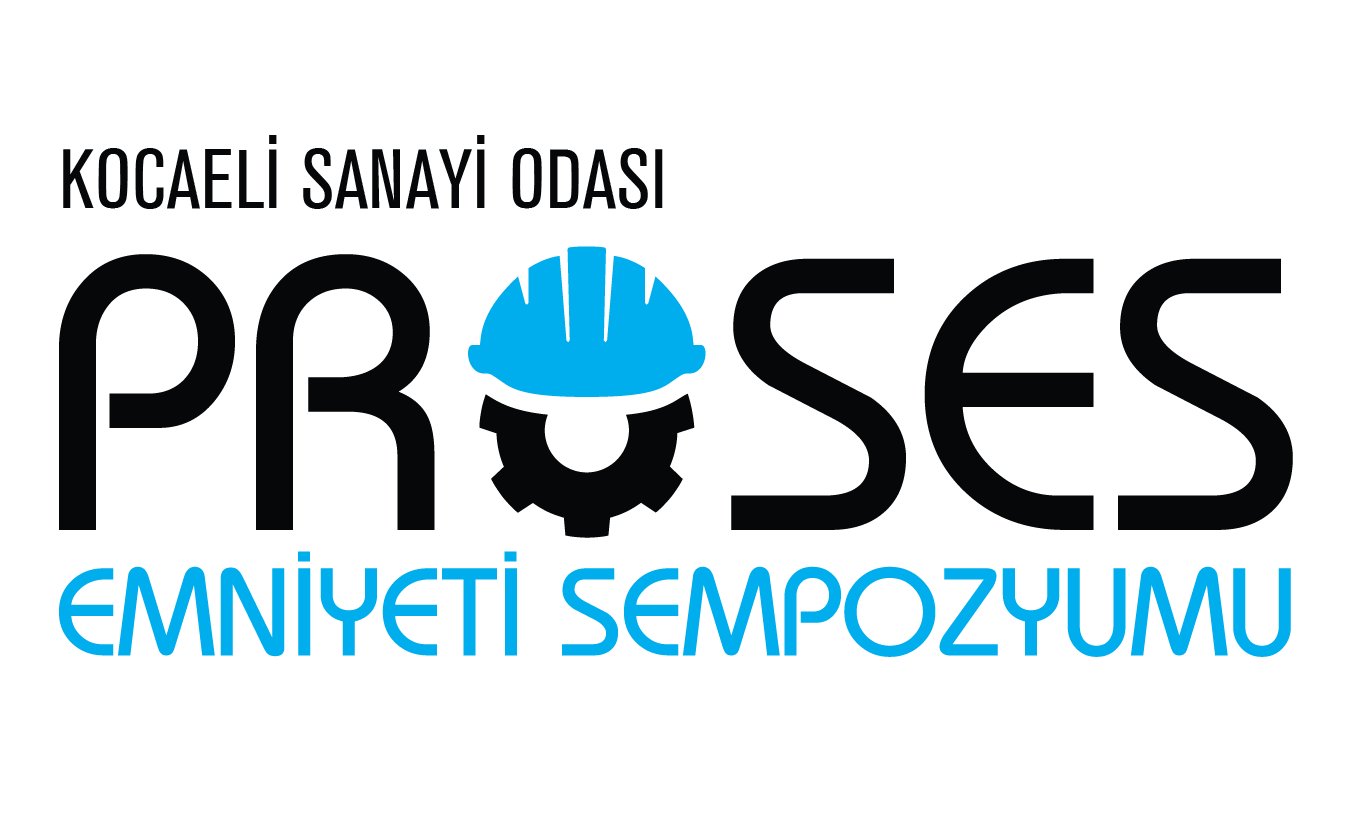 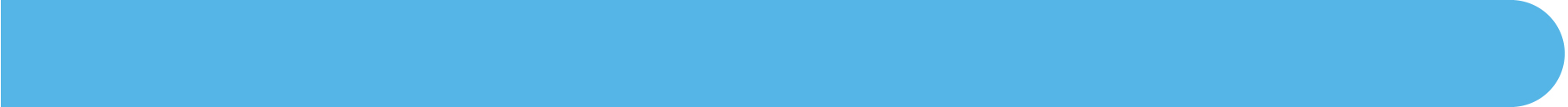 BORULARDA İLETKENLİK  STATİK YÜKLER
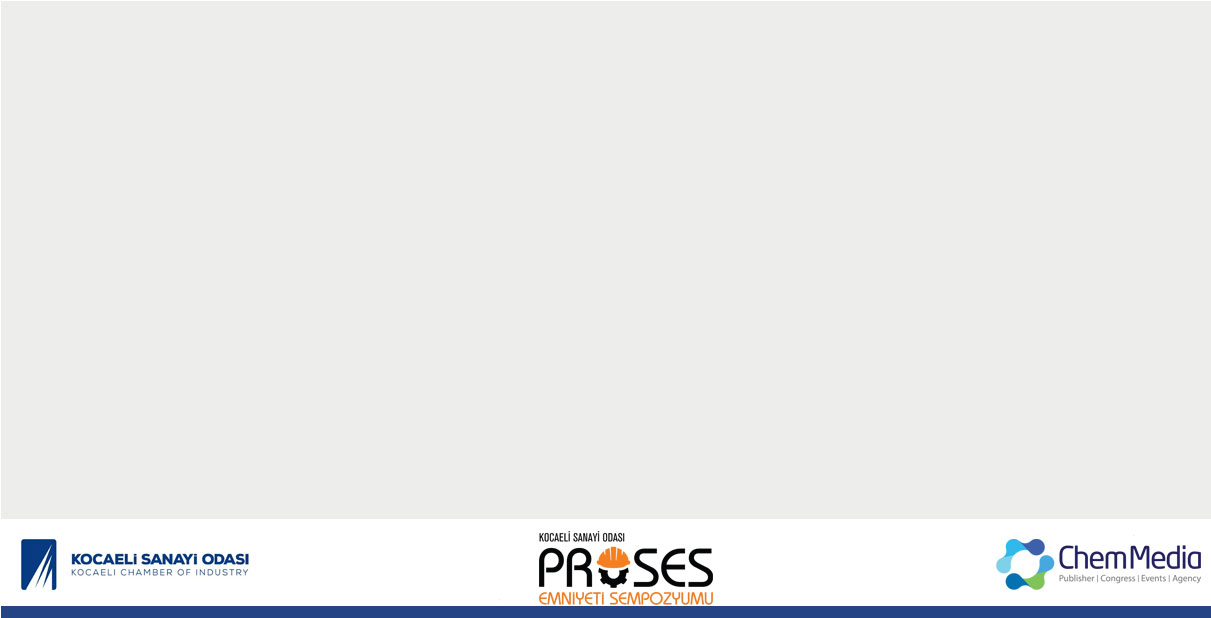 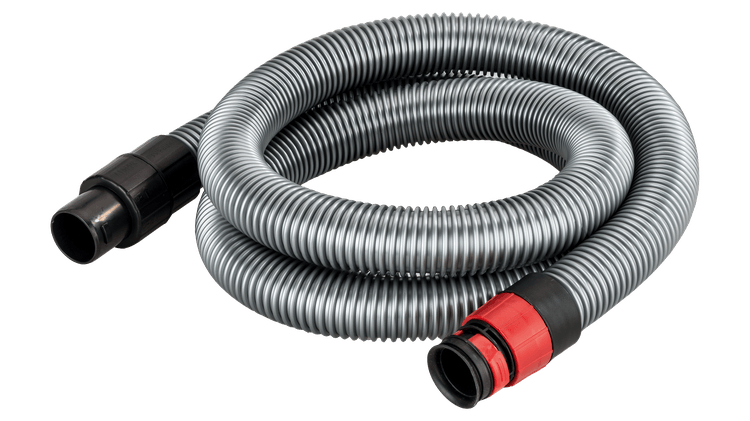 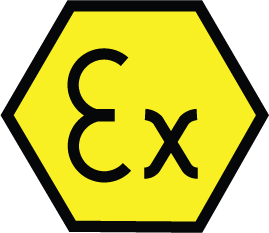 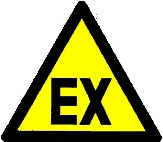 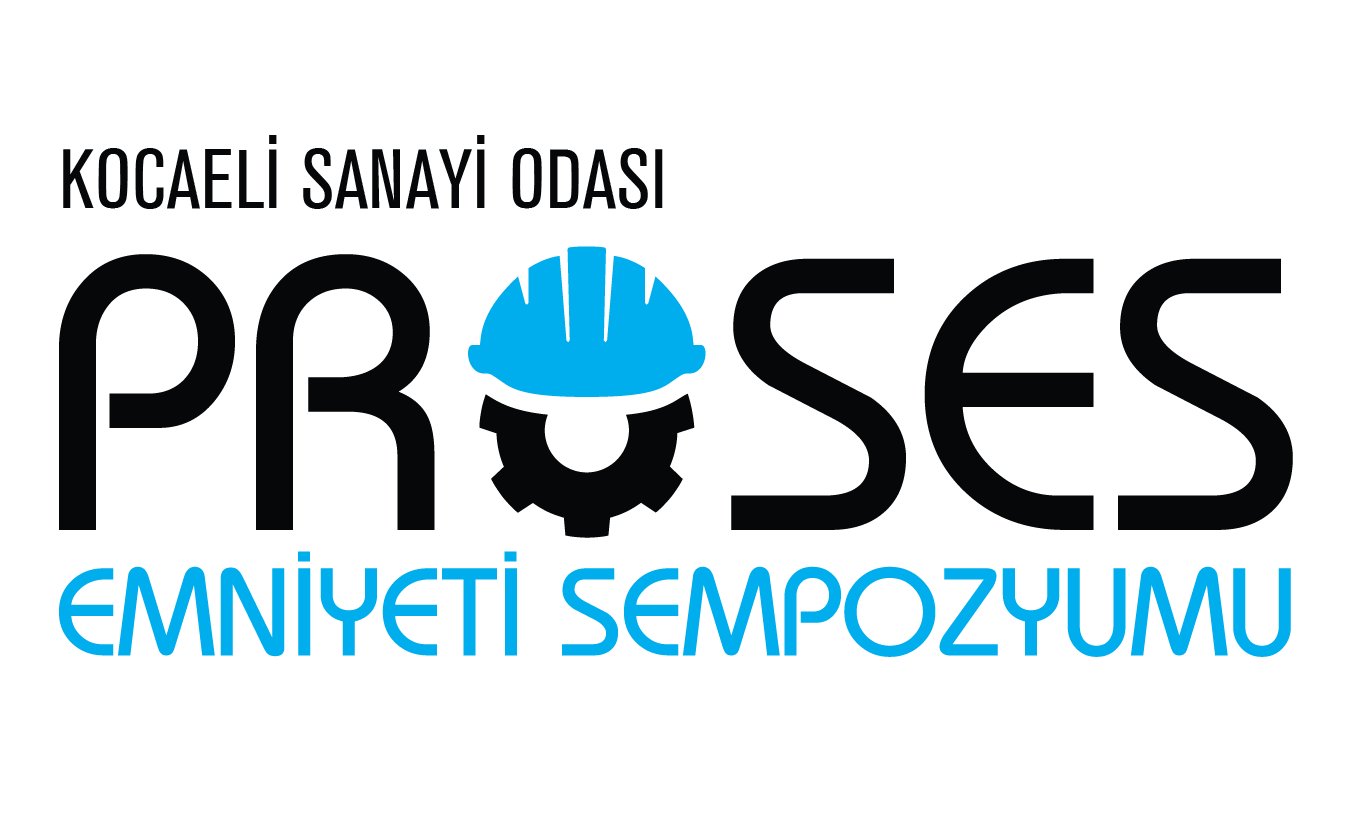 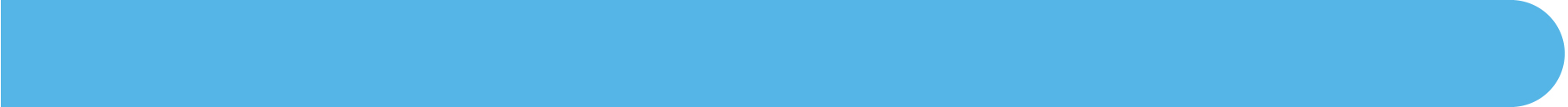 FİLİTRE-SÜZGEC VB YALITKAN EKİPMANLAR
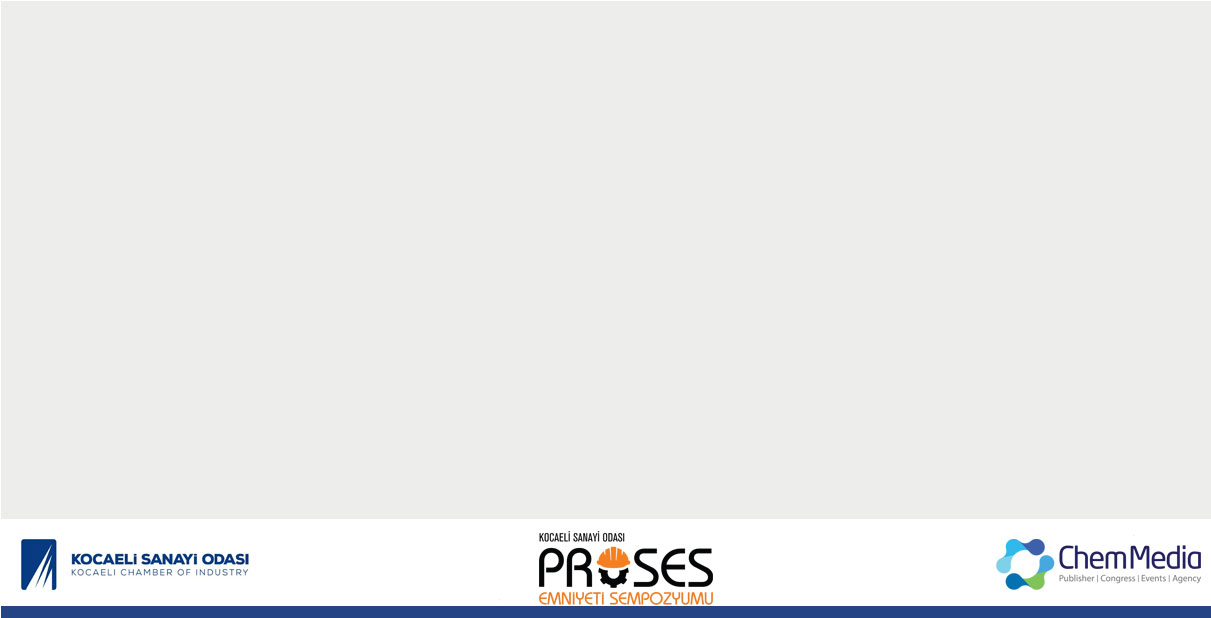 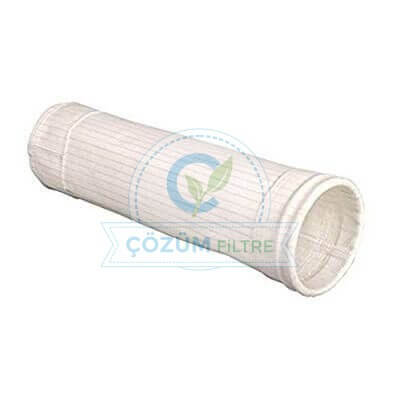 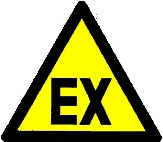 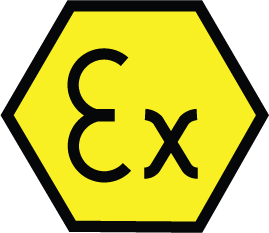 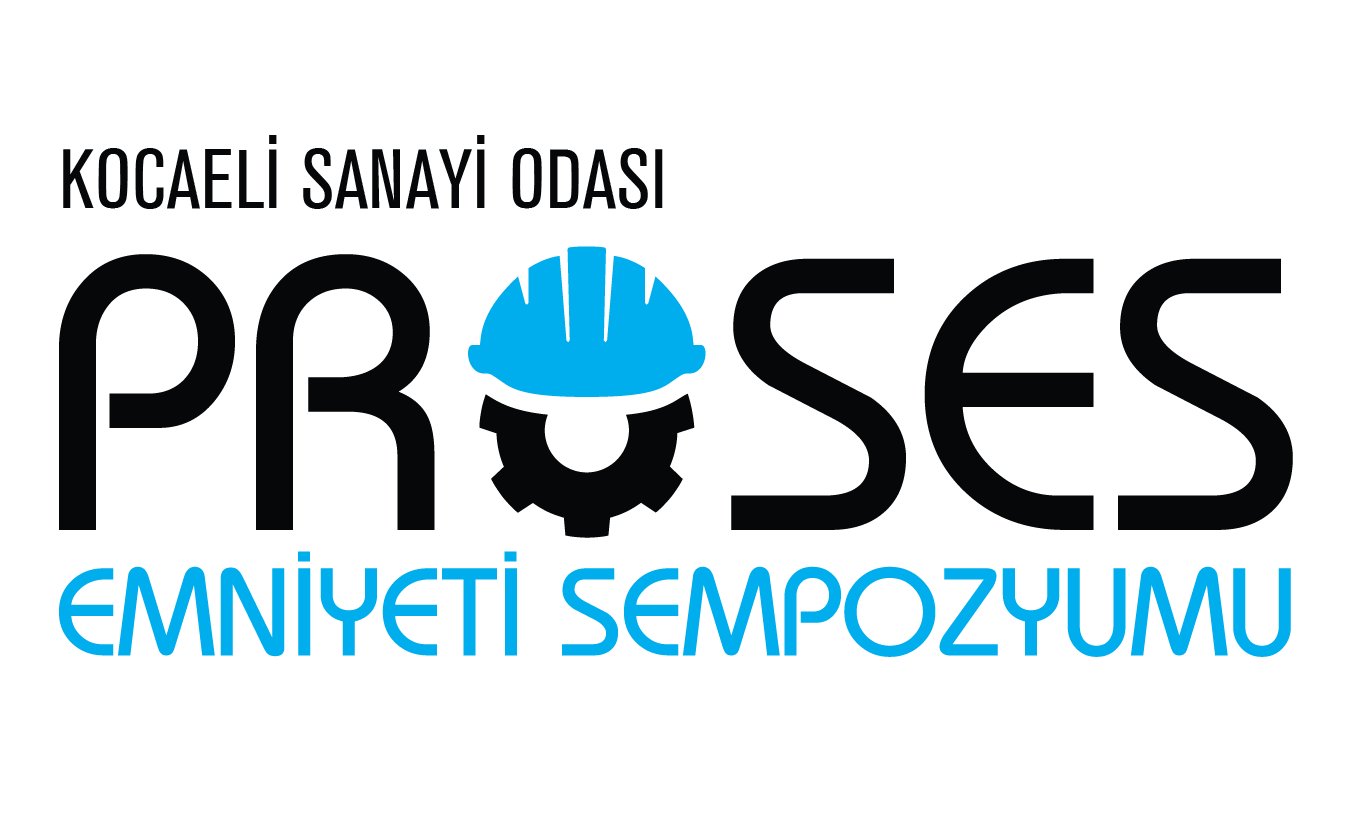 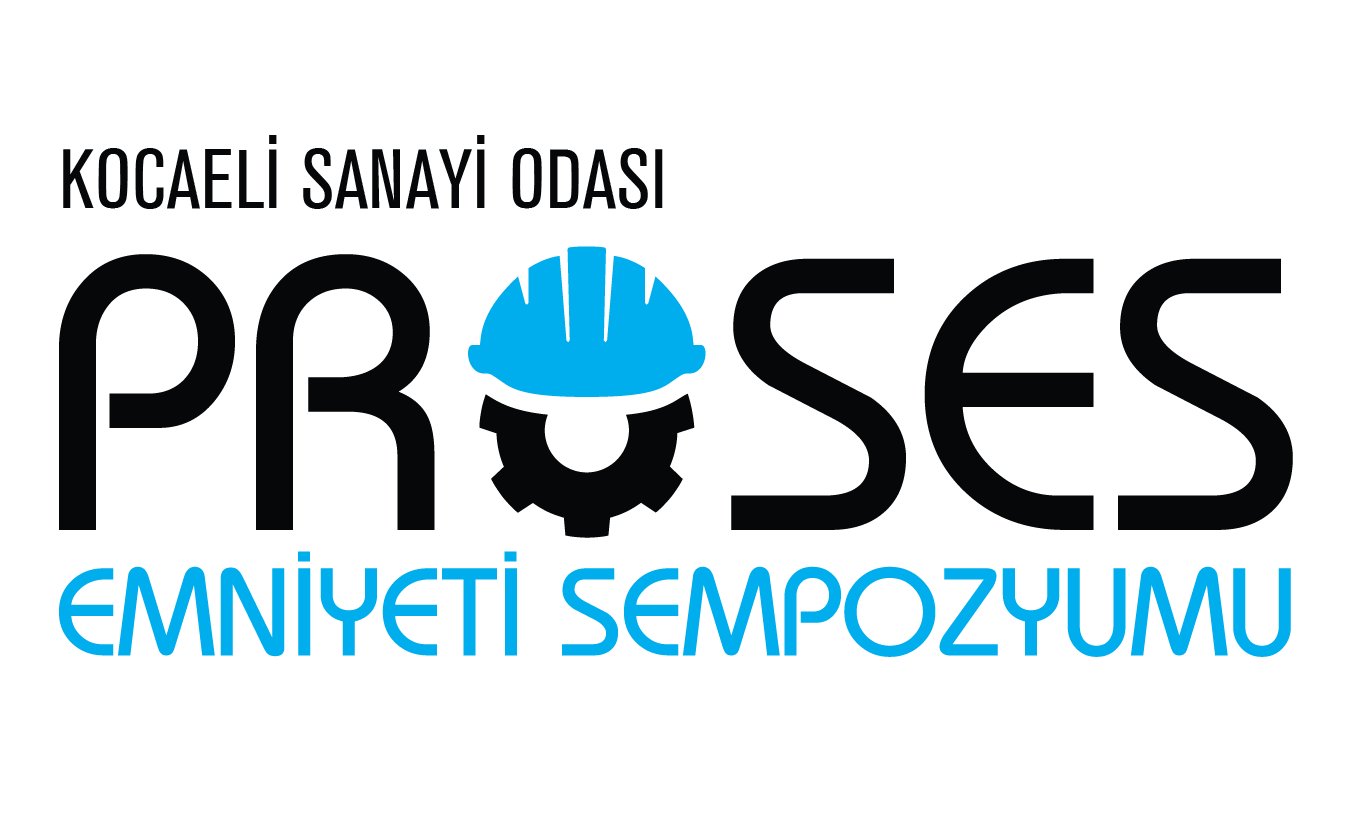 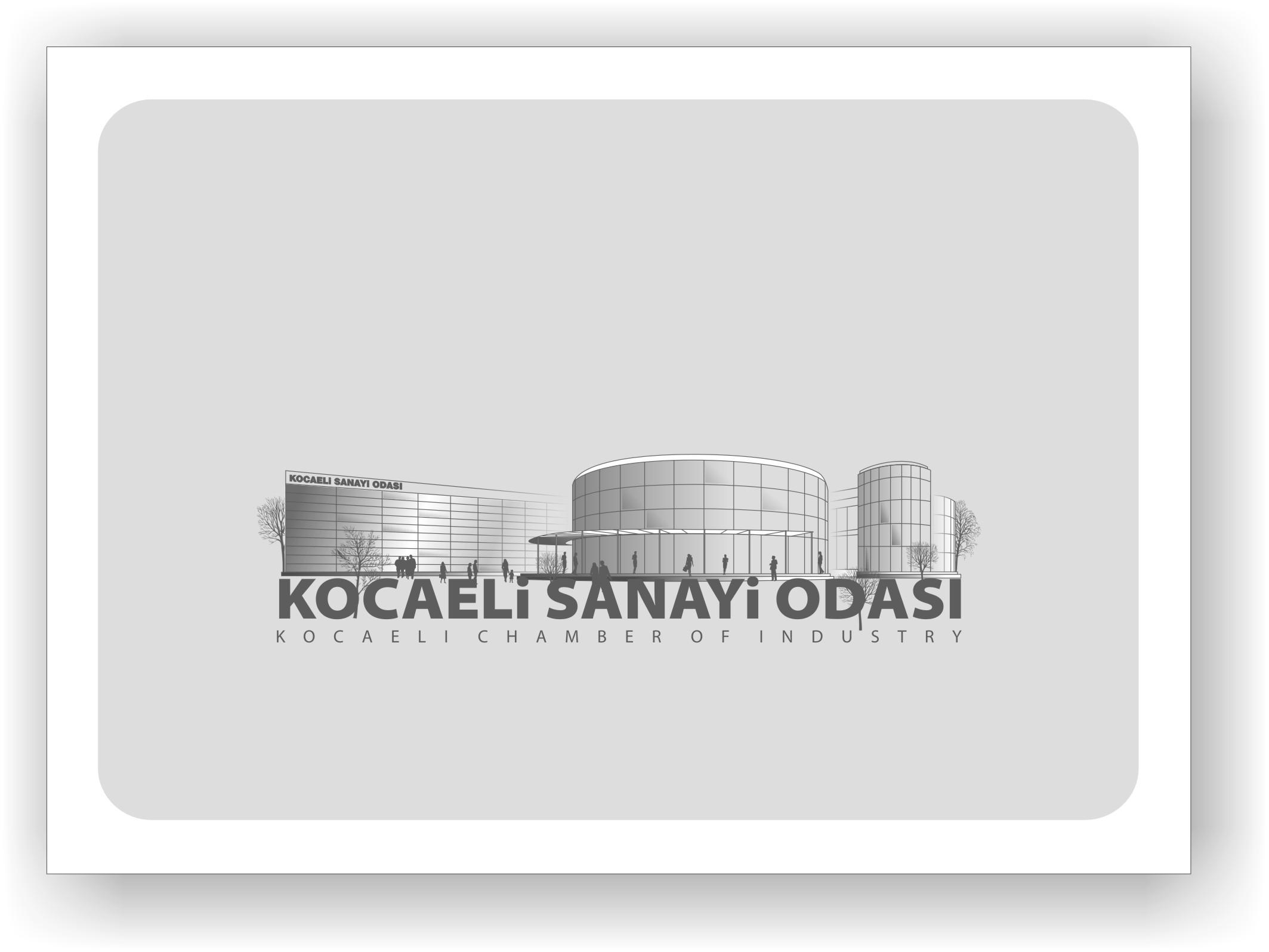 FUAR İÇİ 41040 İZMİT/KOCAELİ 
TEL: +90 262 315 80 00
FAX: +90 262 321 90 70
WEB: www.kosano.org.tr  
E-MAIL: kso@kosano.org.tr